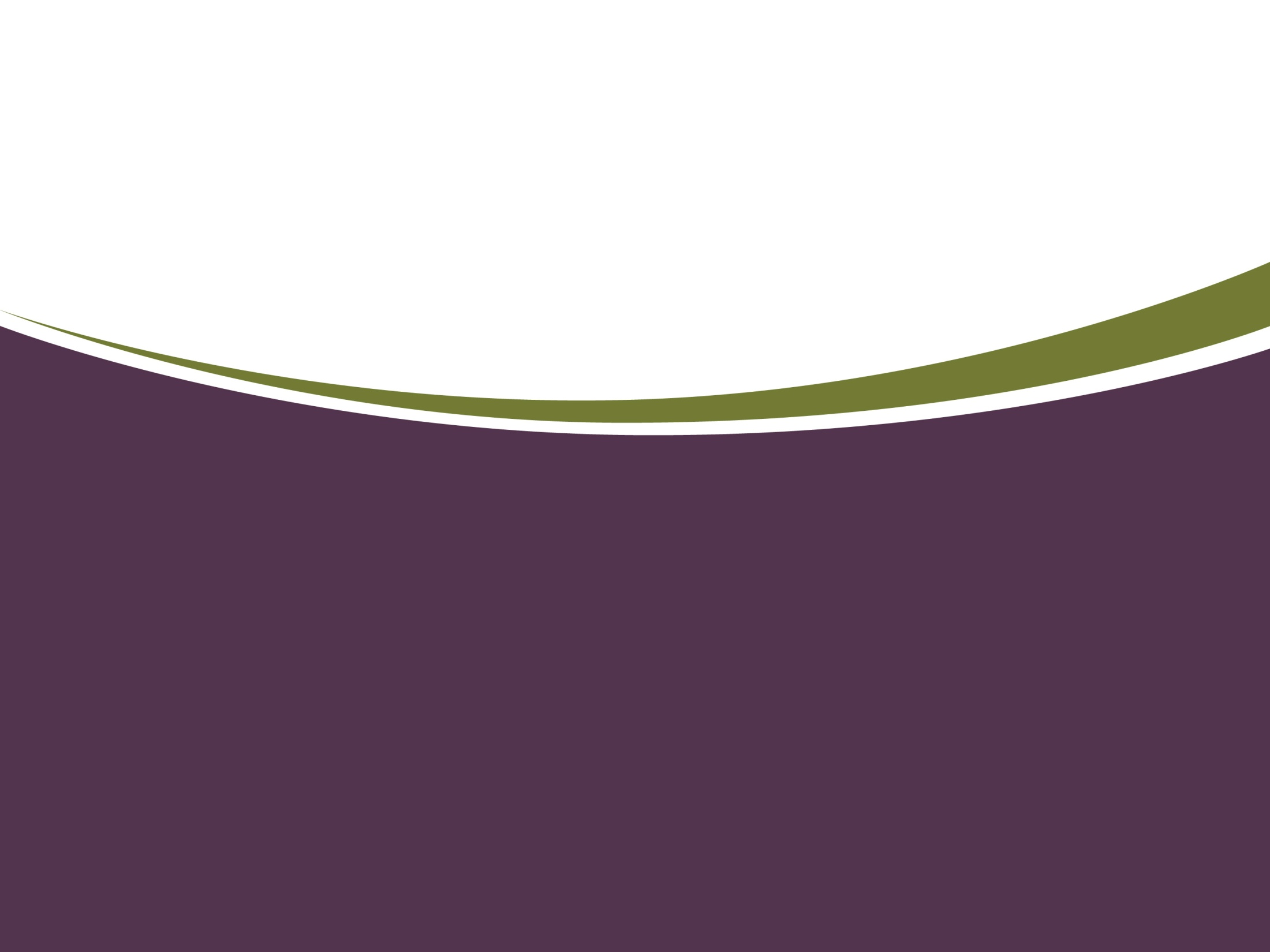 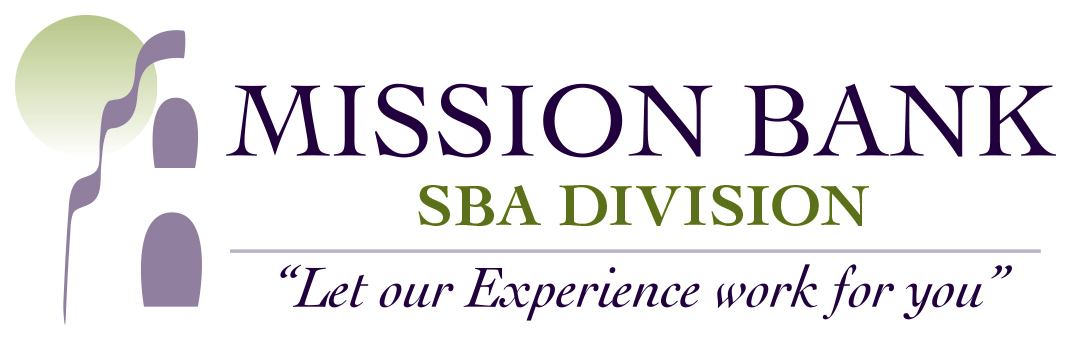 Capital Access WorkshopUSC Center for Economic DevJune 22, 2023
Craig Howells
SBA Division Manager
Mission Bank
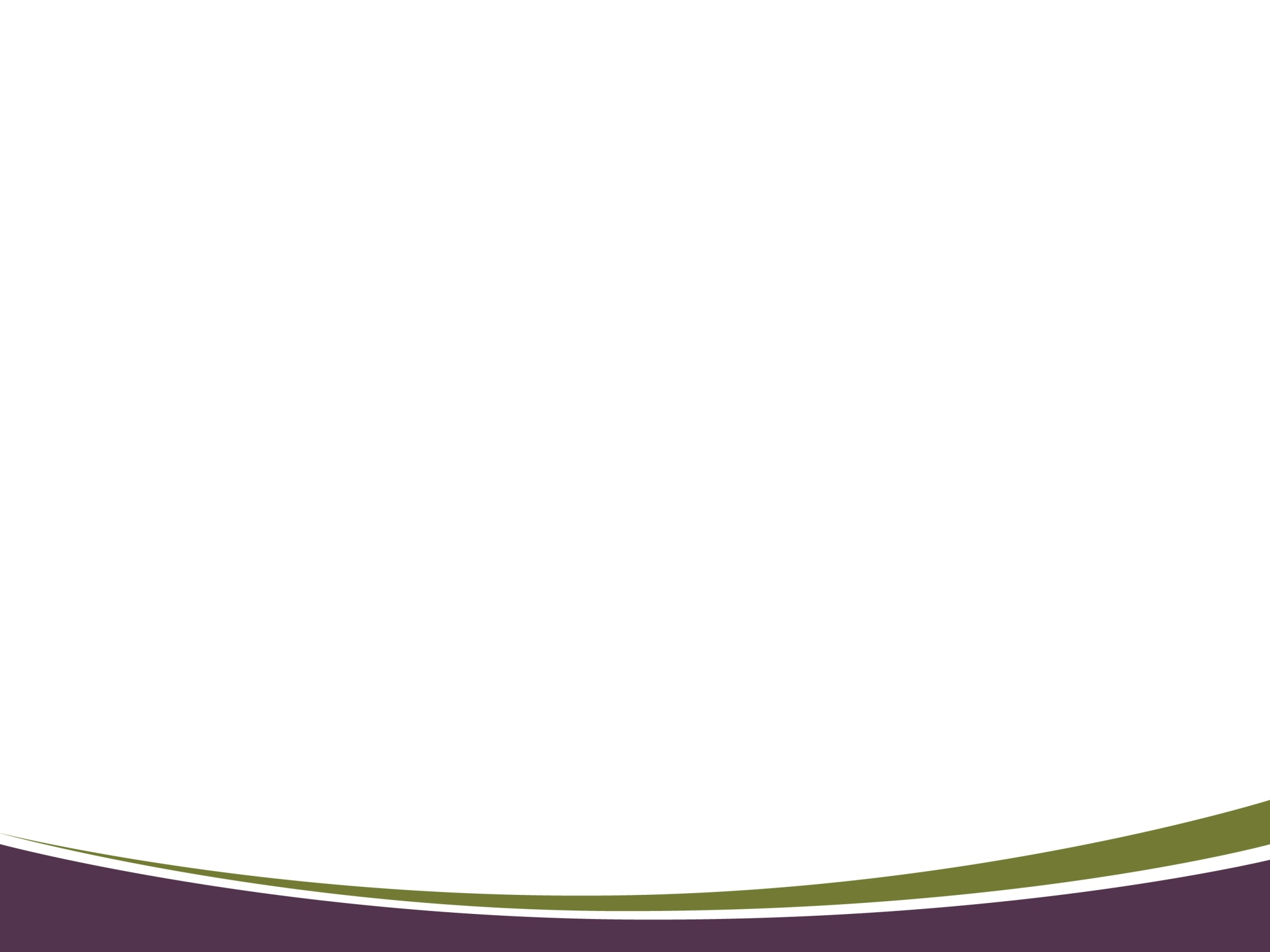 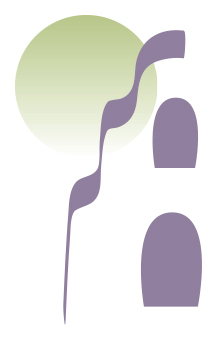 Personal Background
Over 30 years of banking experience

Former employee of the SBA Loan 
    Servicing Center – Fresno

Previously SBA Manager at Suncrest Bank & Fresno First Bank

BS from University of the Pacific

MBA Fresno State University
www.missionbank.com
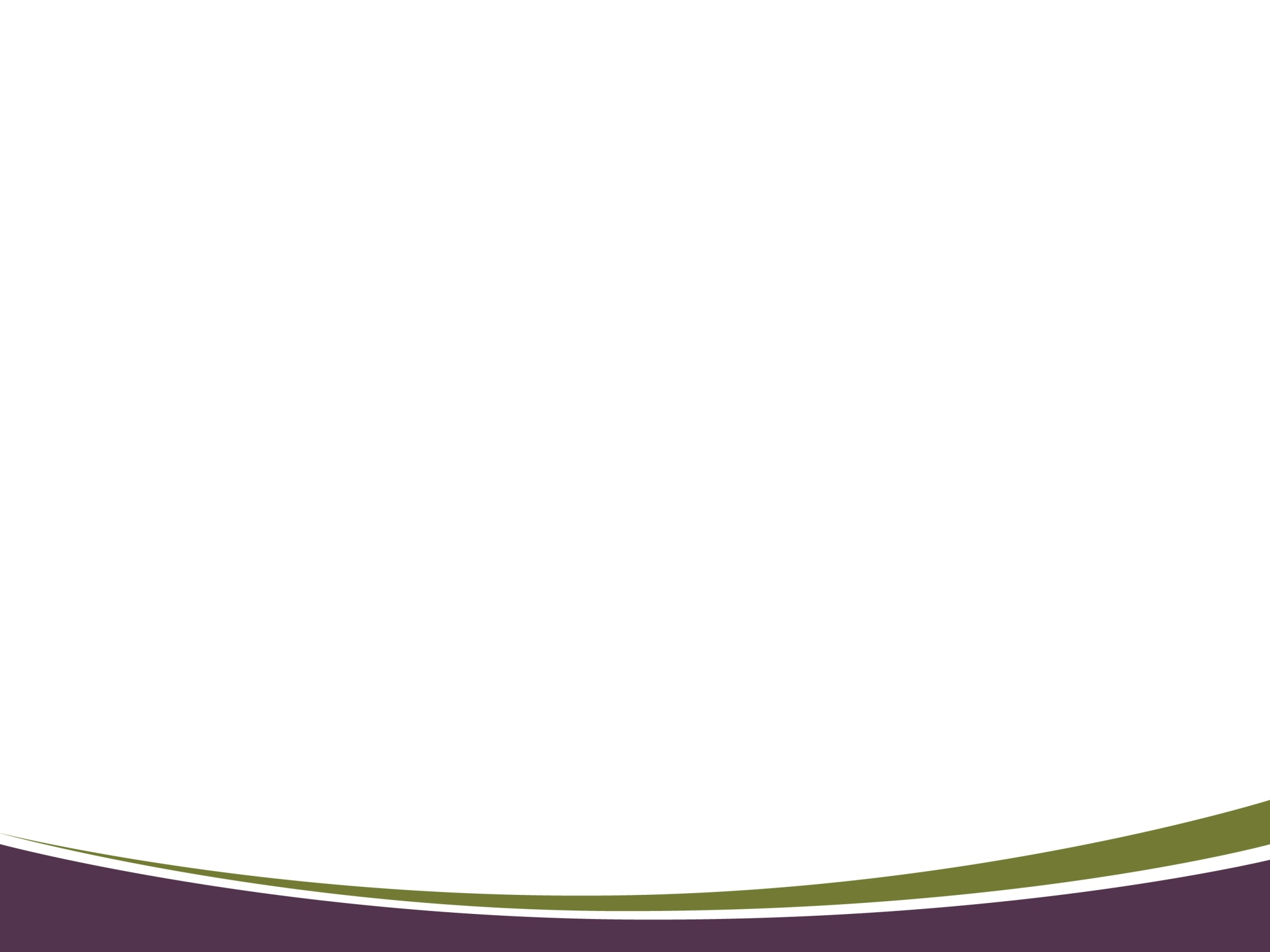 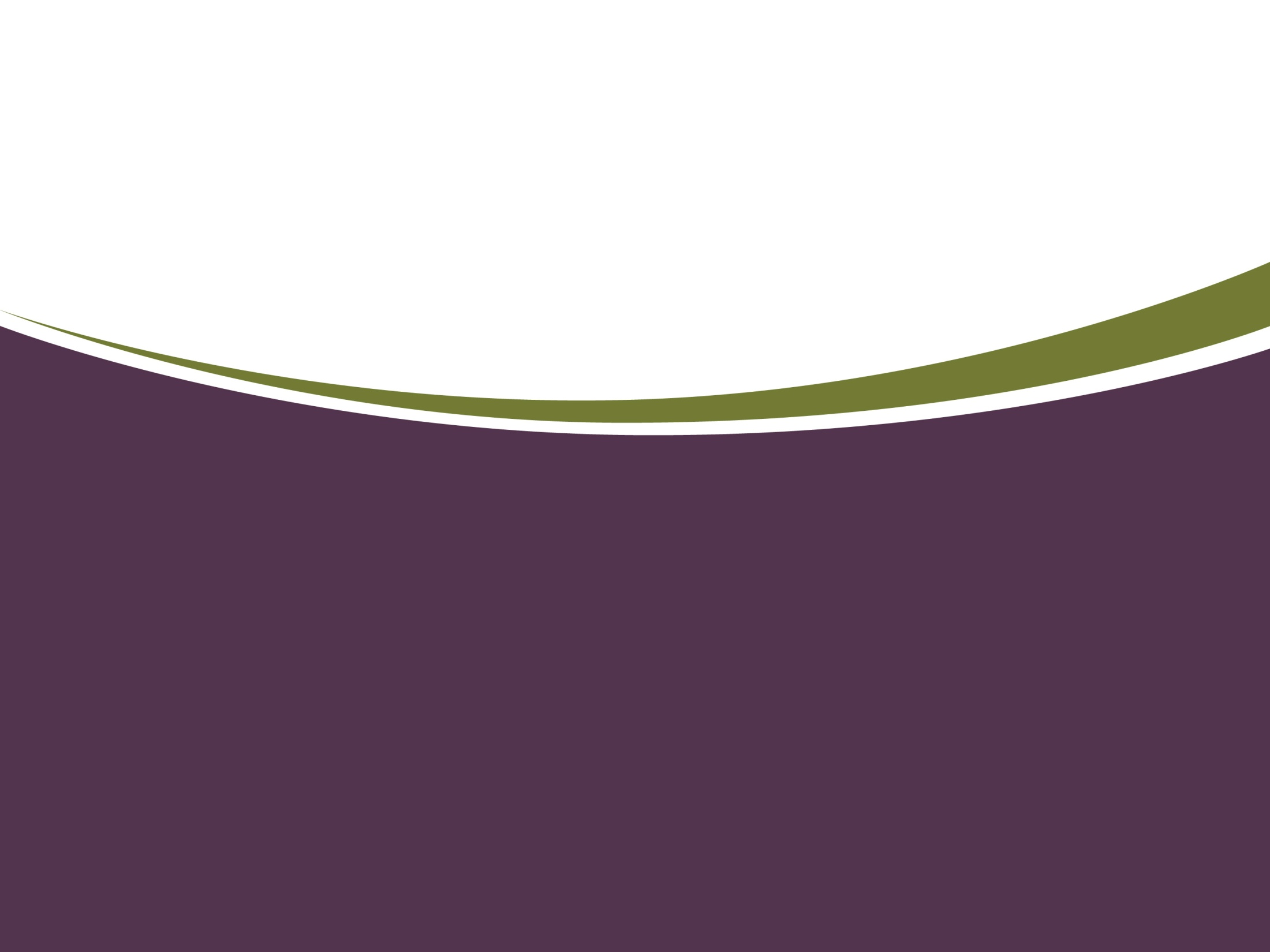 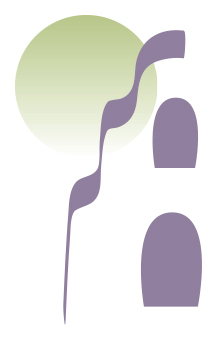 Presentation Overview
History of Mission Bank
www.missionbank.com
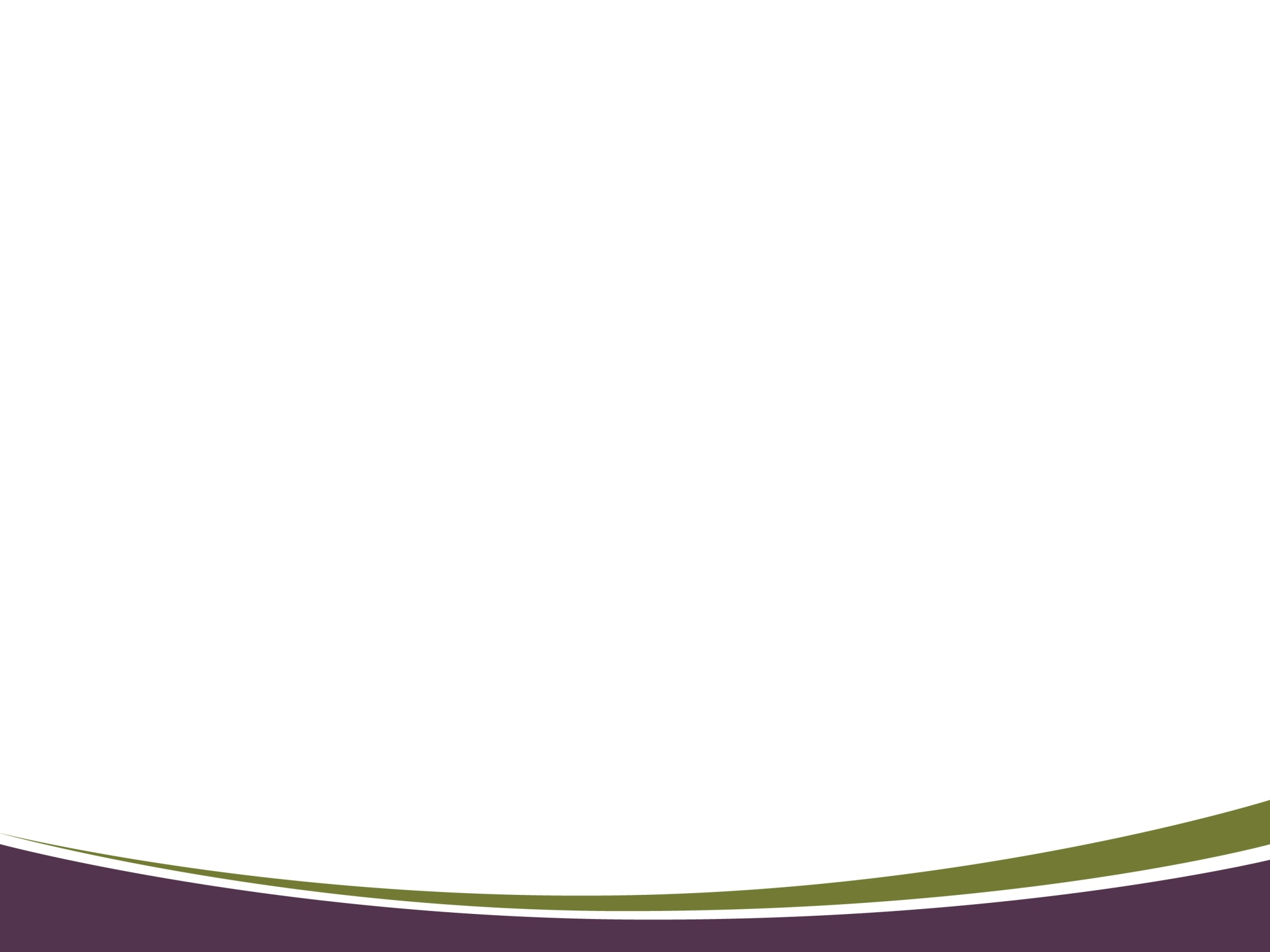 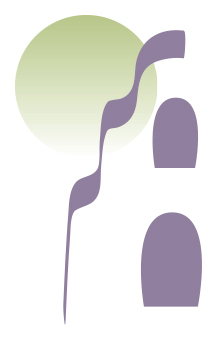 Mission Bank History
Established – October 7, 1998, by small group of local business owners
Locations
Bakersfield (2)
Shafter
Ventura
Lancaster
San Luis Obispo
Stockton
Visalia
Market Area - California
Size – 2 Billion in Assets
Number of Employees - 140
www.missionbank.com
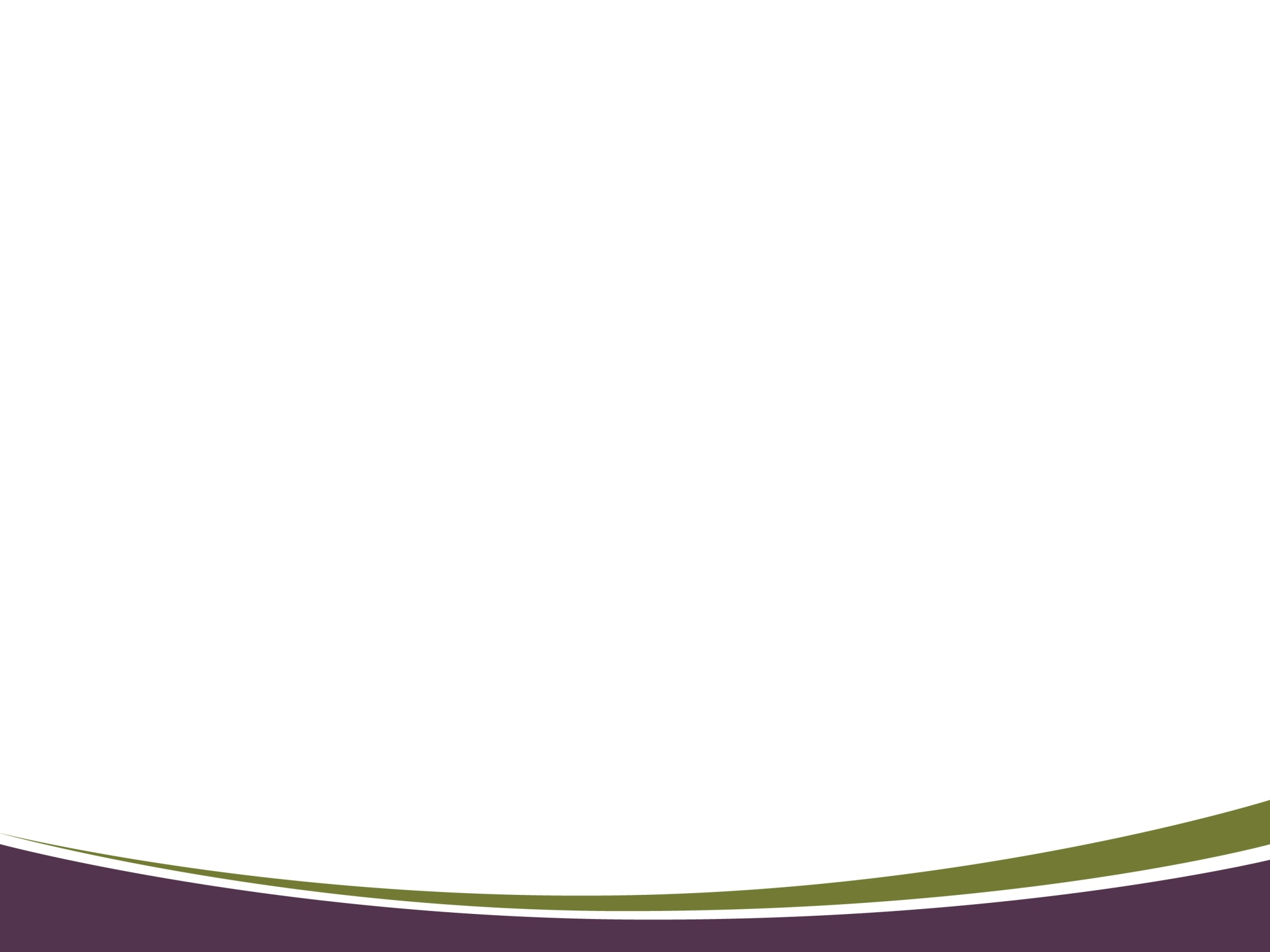 PLP
Experience
Commitment
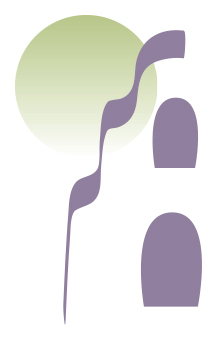 Meeting the Needs
Experienced Department with decades of combined SBA lending experience

Committed to providing excellent service to minority and women-owned businesses
www.missionbank.com
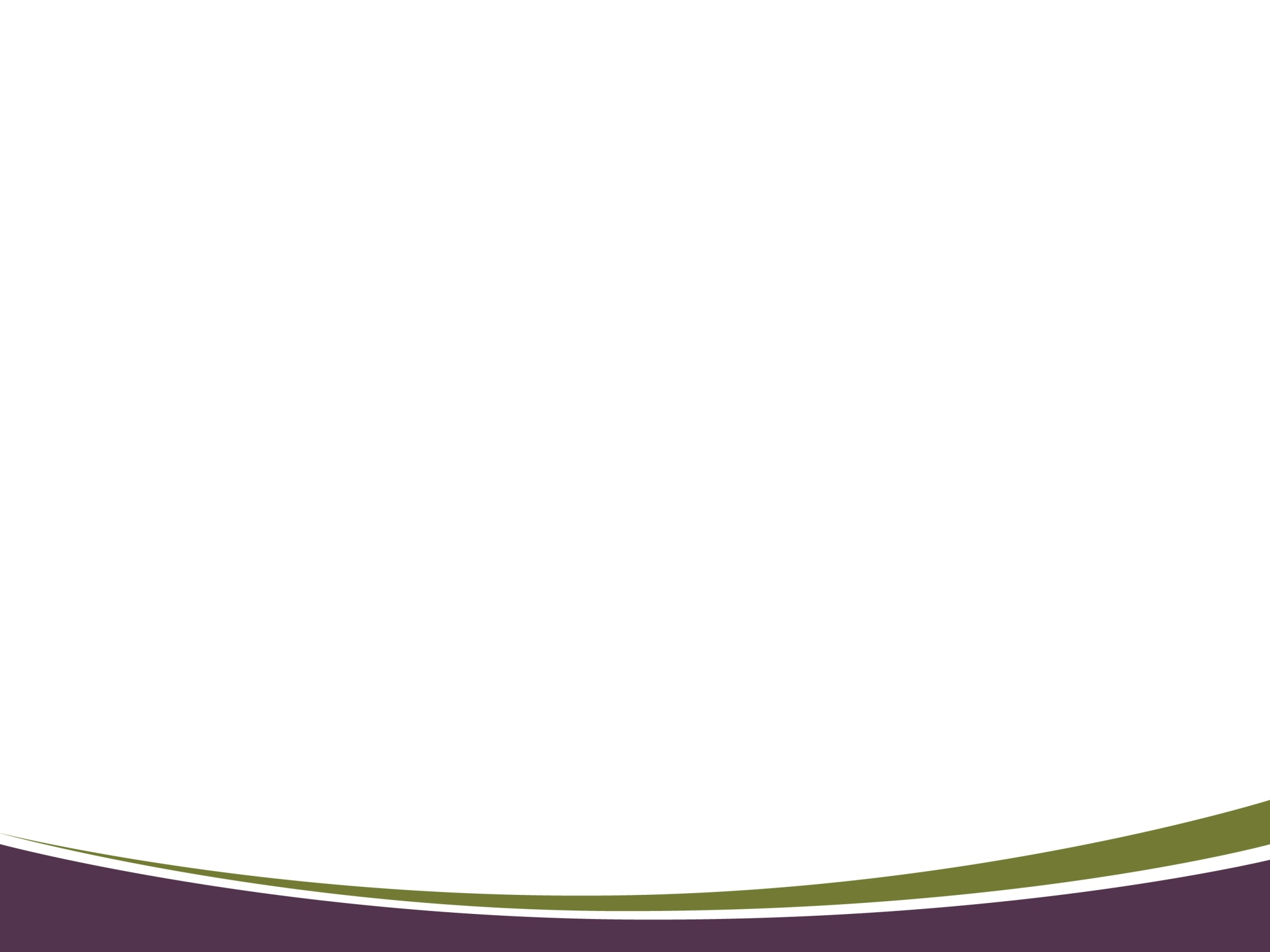 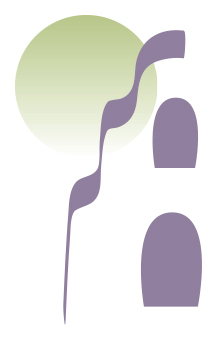 Customized Solutions
Community banking at the highest level = personalized attention
Our entire department is staffed with minorities and women
Bilingual staff:
Spanish and Tagalog
Former SBA employee with insider knowledge
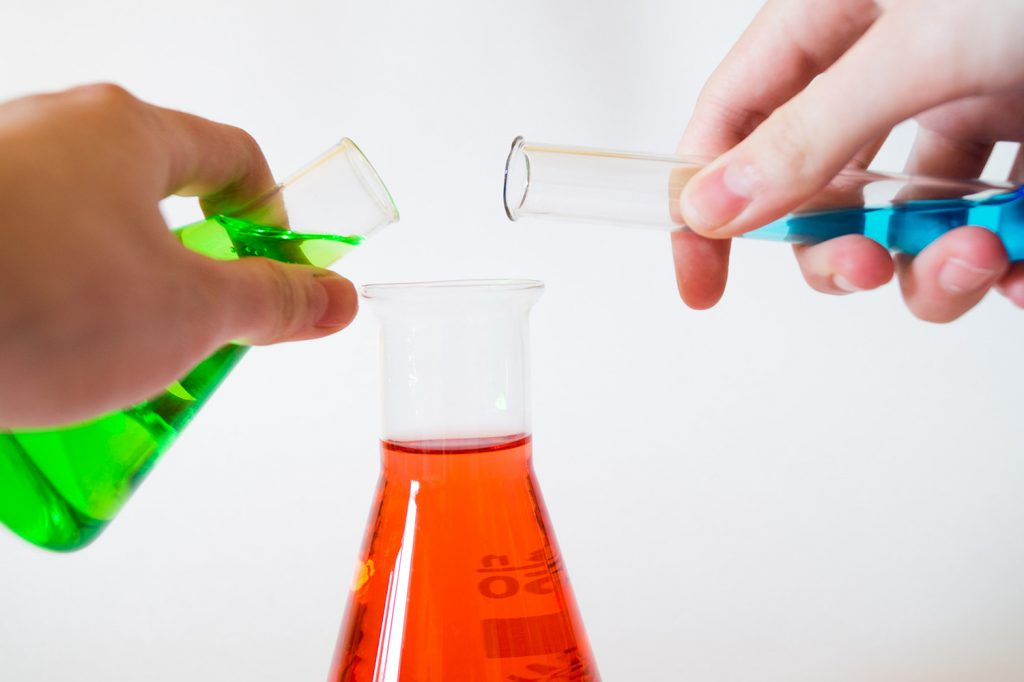 www.missionbank.com
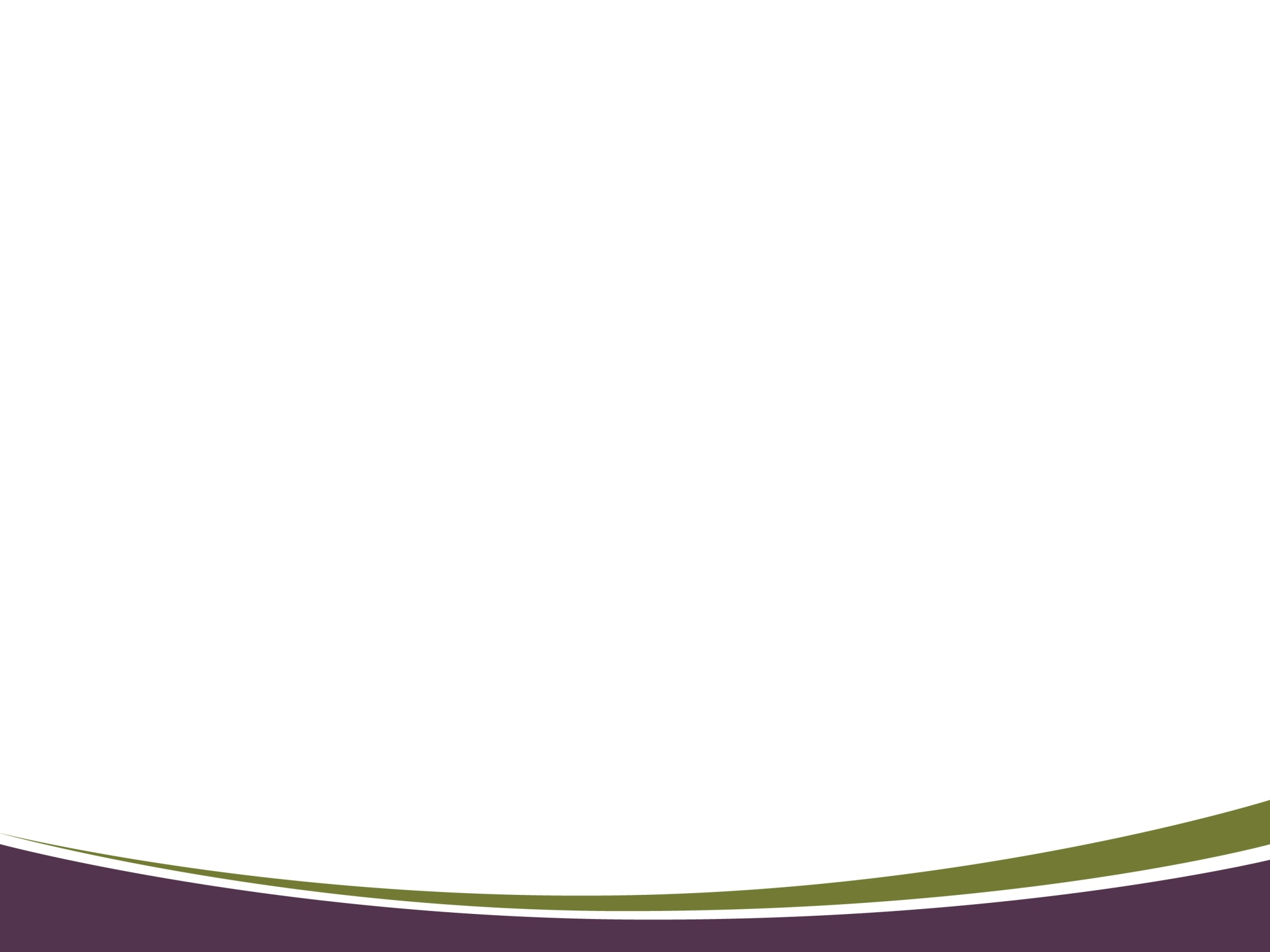 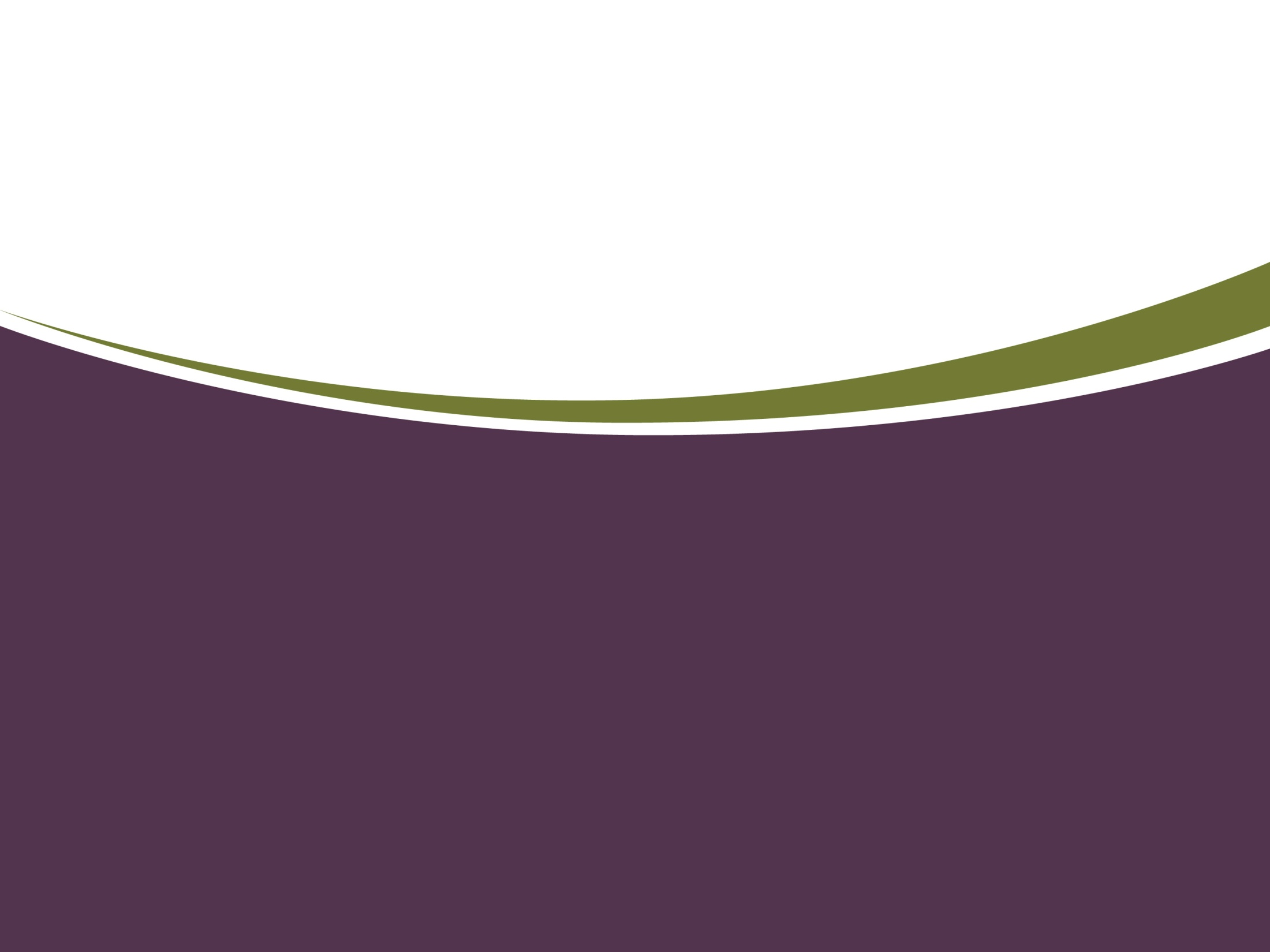 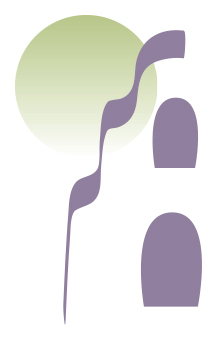 Presentation Overview
SBA 7a Loan Program
www.missionbank.com
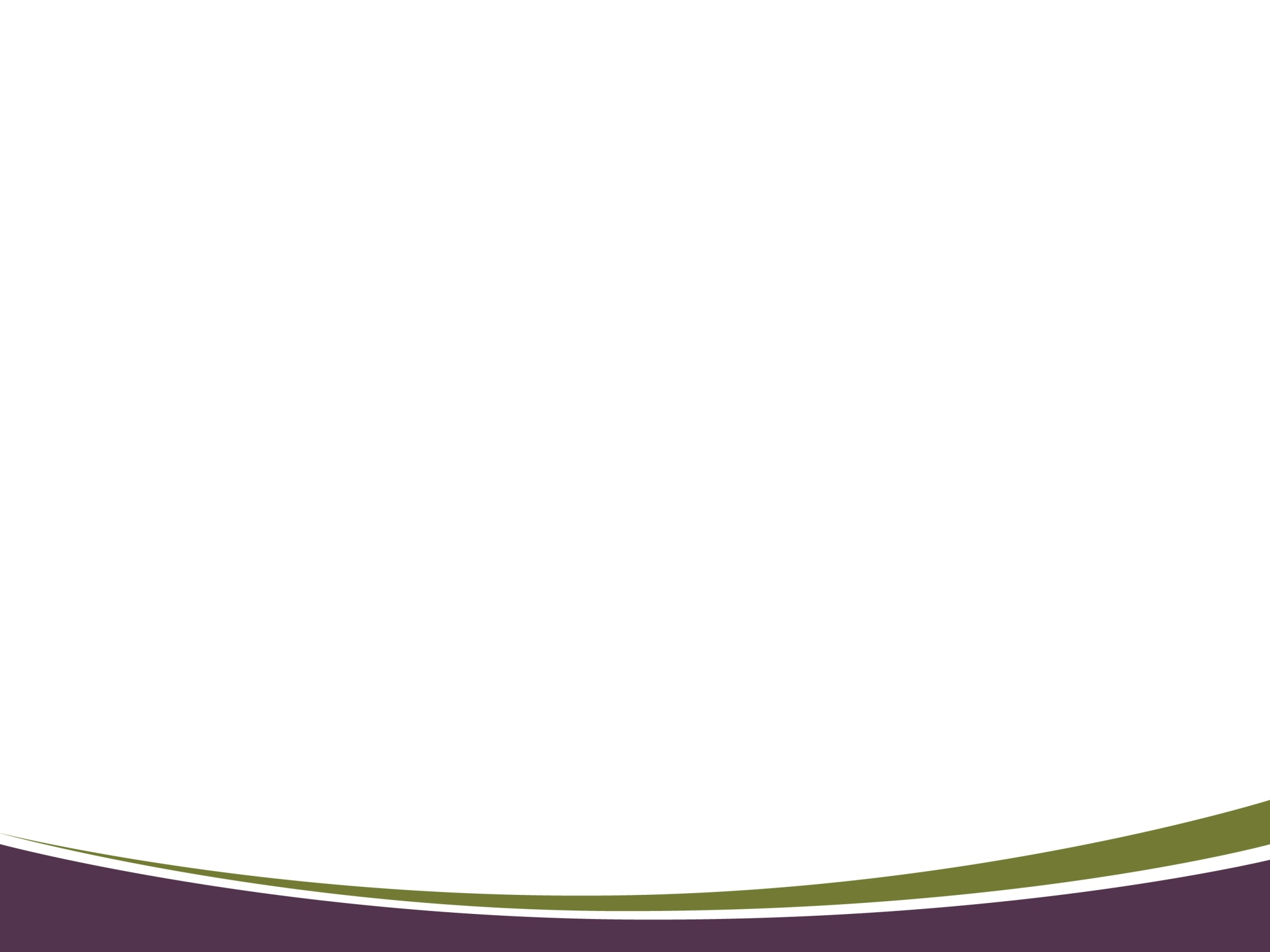 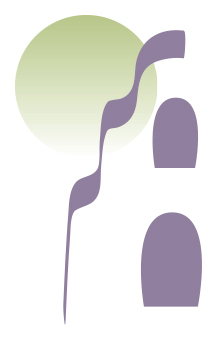 Types of businesses eligible to apply for SBA Loans
For Profit Companies – Service, Retail, Manufacturers including but not limited to:
Hotels, motels, gas stations
Automotive repair facilities
Residential care homes, restaurants
Convenience stores, laundromats
Contractors, trucking, etc.
And many more ….
www.missionbank.com
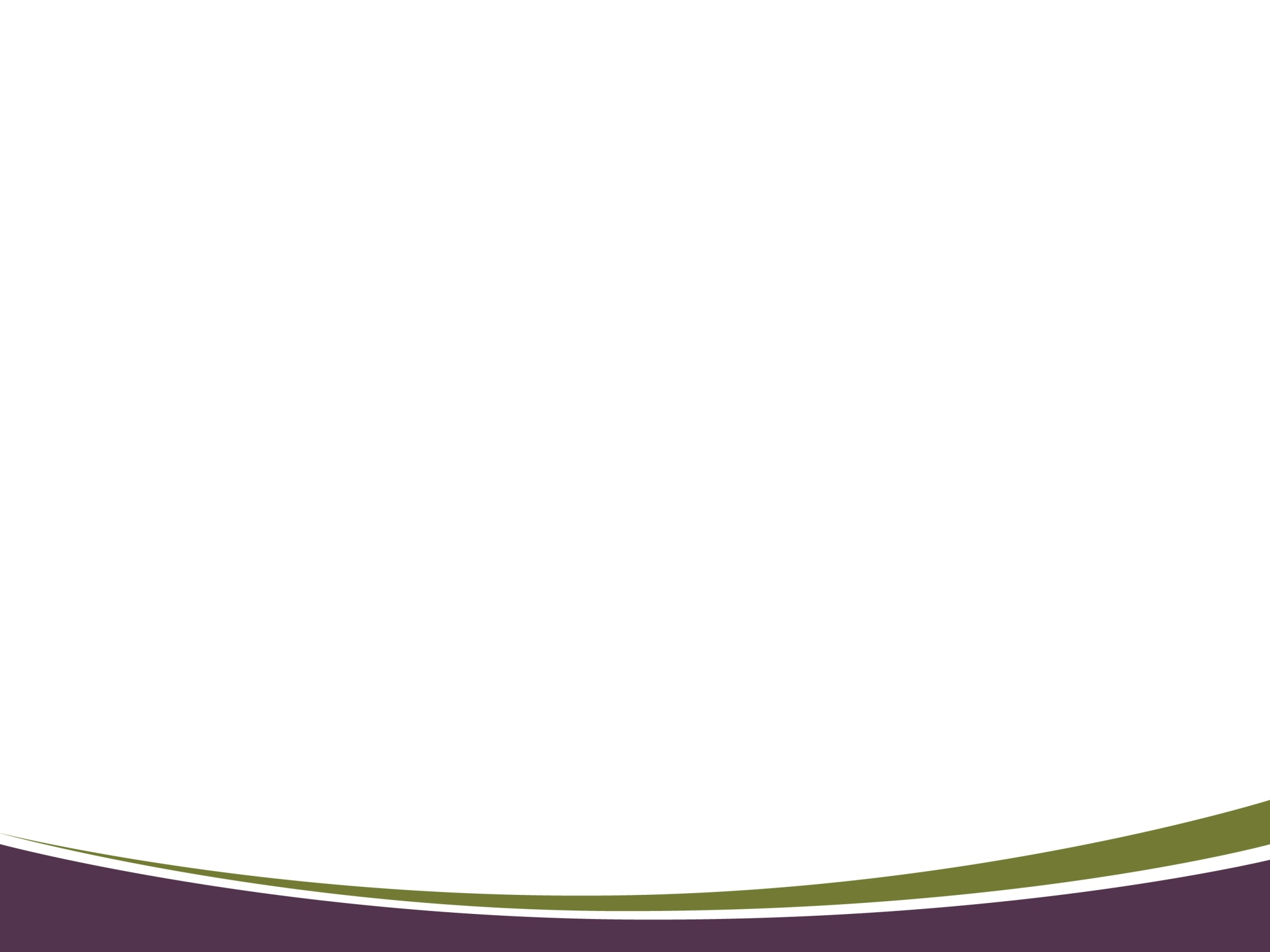 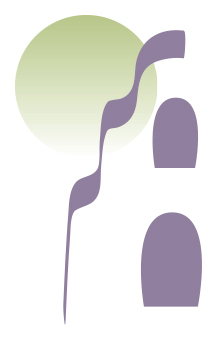 Ineligible types of businesses for business loans
Non-profit businesses
Business engaged in lending
Life insurance companies
Business located in a foreign country
Businesses selling through a Pyramid Plan
Businesses engaged in Gambling
Businesses which restrict patronage
Government-owned entities, excluding Native American Tribes
Businesses engaged in promoting Religion
Cooperatives
Businesses engaged in Loan Packaging
Prior loss to the Government
Political or lobbying activities
Speculations (including R.E. speculation)
www.missionbank.com
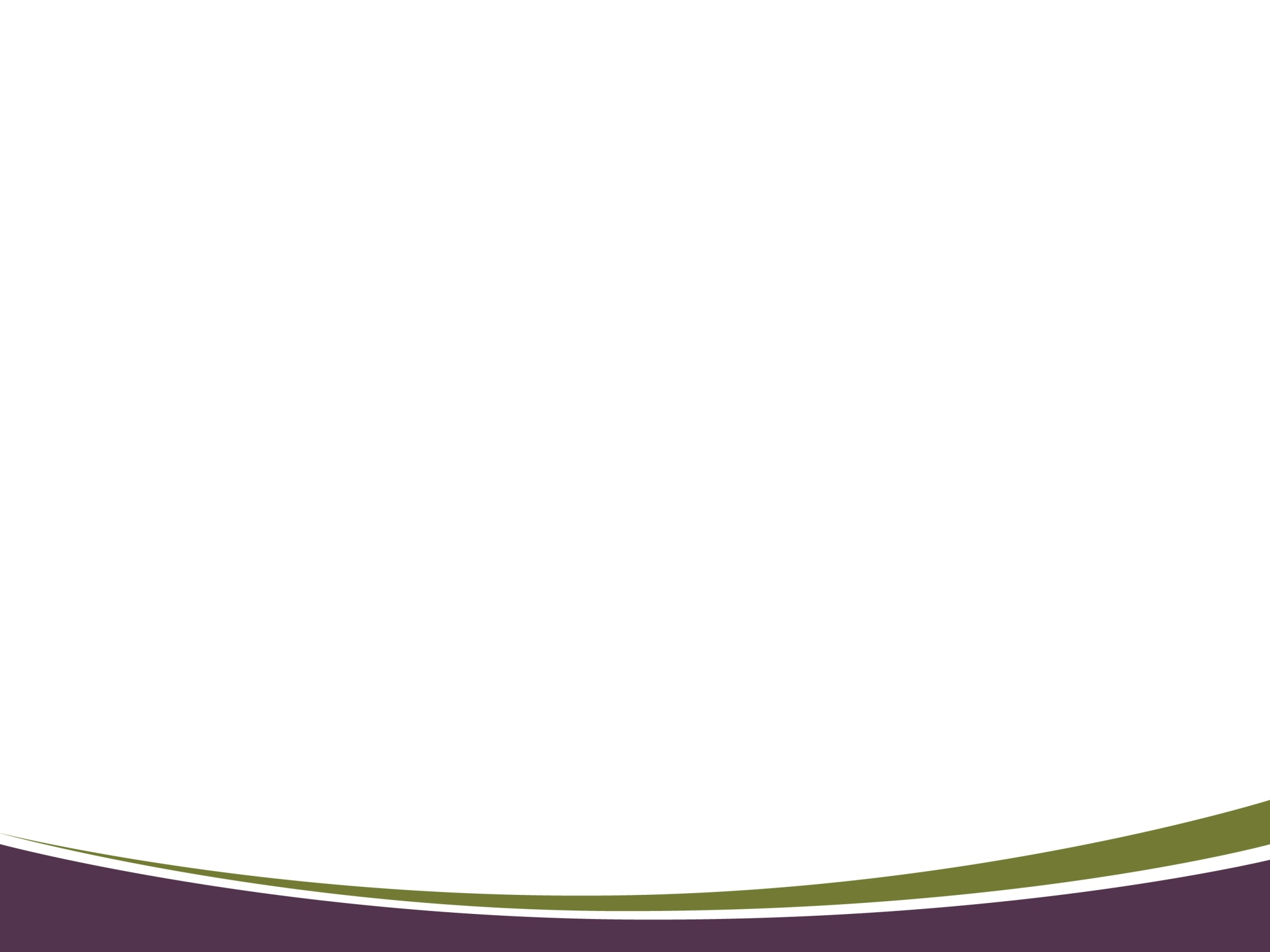 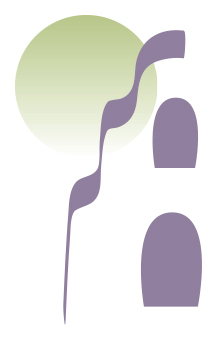 SBA 7a Loan Program
SBA loans are fully amortized loan (terms range from 7 to 25 years)

Proceeds can be used for:
Working capital
Machinery and equipment
Furniture & fixtures
Land and building (including purchase, renovation and new construction)
Leasehold improvements
Debt refinancing (under special conditions).
www.missionbank.com
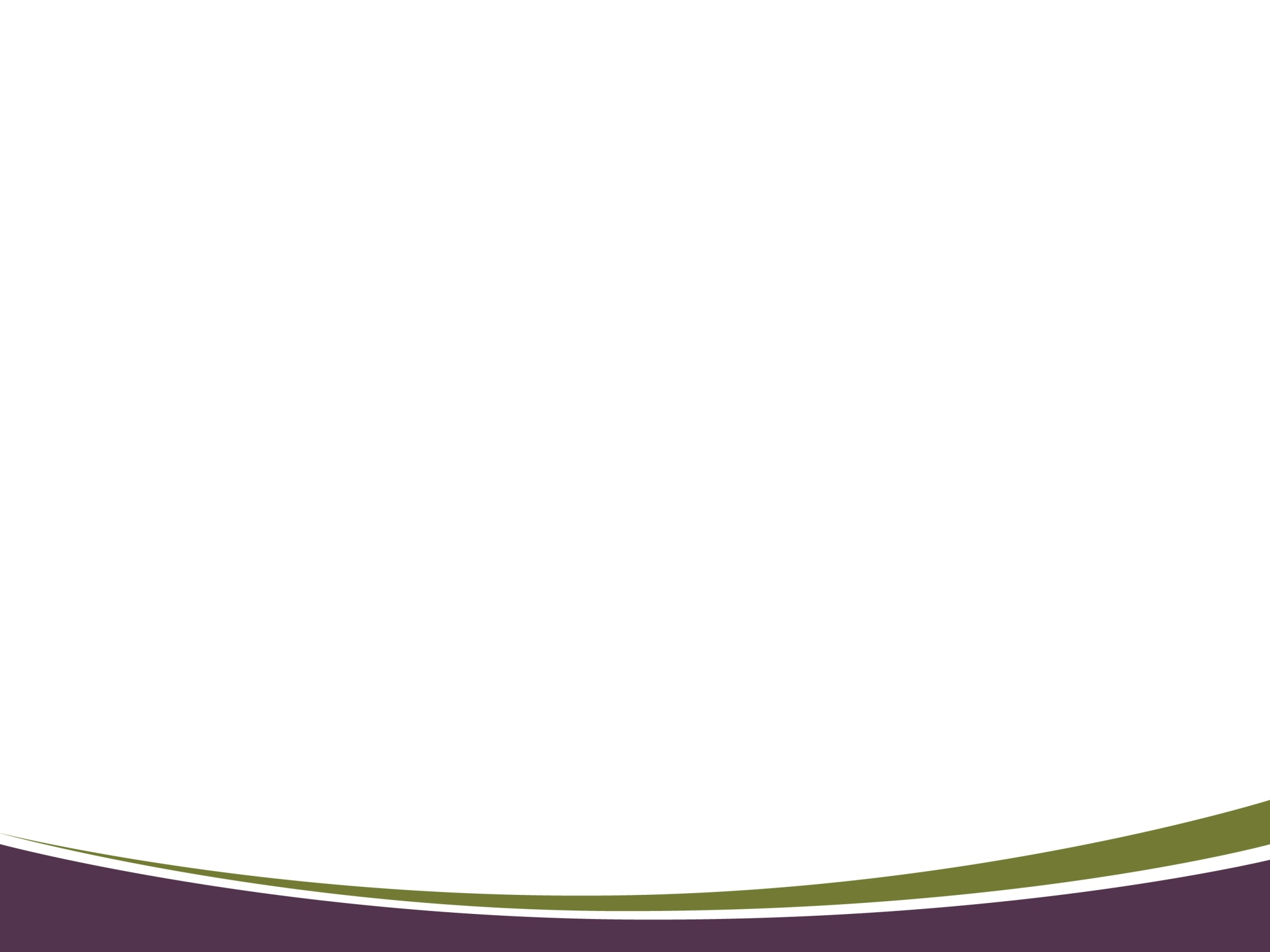 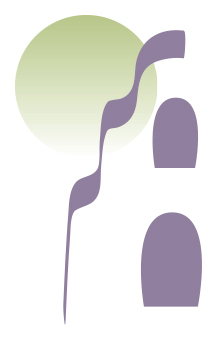 SBA 7a Term Loan Terms and Interest Rates
Average Term/Max Rates
Working capital, inventory 	    10 Years, P+3.00%
Pay off business debts*	    10 Years, P+3.00%
Purchase equipment, F&F	    10 Years, P+3.00%
Leasehold improvements	    10 Years, P+3.00%
Starting a new business	    10 Years, P+3.00%
Purchase on - going business	    10 Years, P+3.00%
Purchase commercial property  25 Years, P+3.00%
Constructing building		    25 Years, P+3.00%

The maximum SBA loan is $5,000,000.  SBA loans are fully-amortized.  Loans with >15 years term will have a prepayment penalty of 5%, 3%, 1% for the first three years of the term of the loan.  Borrower can prepay up to 25% annually without incurring penalty.
www.missionbank.com
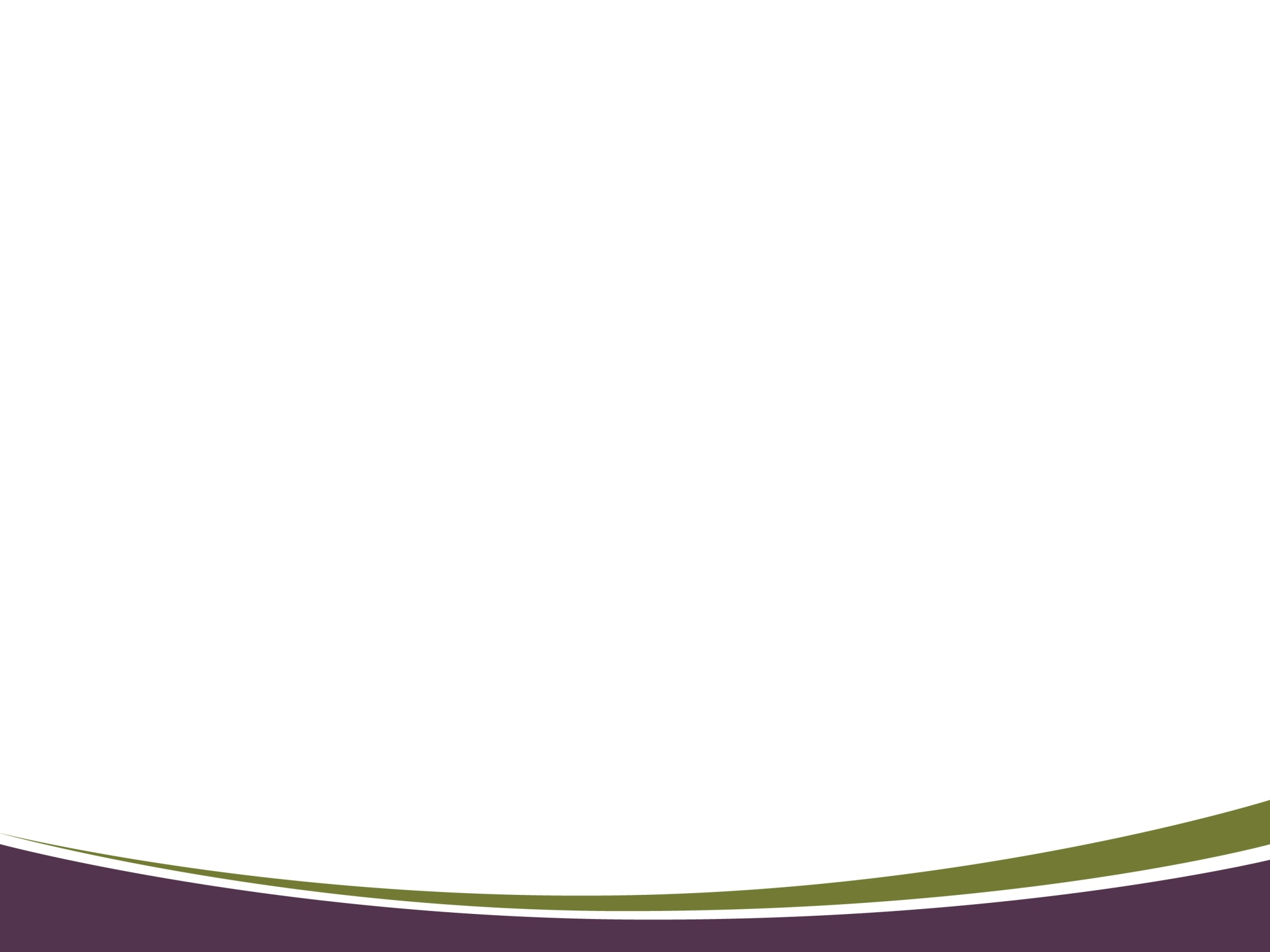 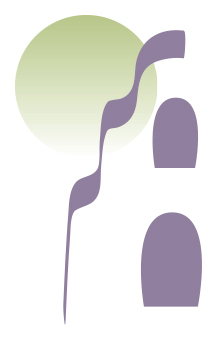 Underwriting Criteria
Cash Flow – Primary Source of repayment ability 
Collateral - Secondary Source of Repayment ability
Financial ratios – no specific covenants
Current ratio, debt/worth ratio, etc.
Management
Credit History
Potential deposit relationship
www.missionbank.com
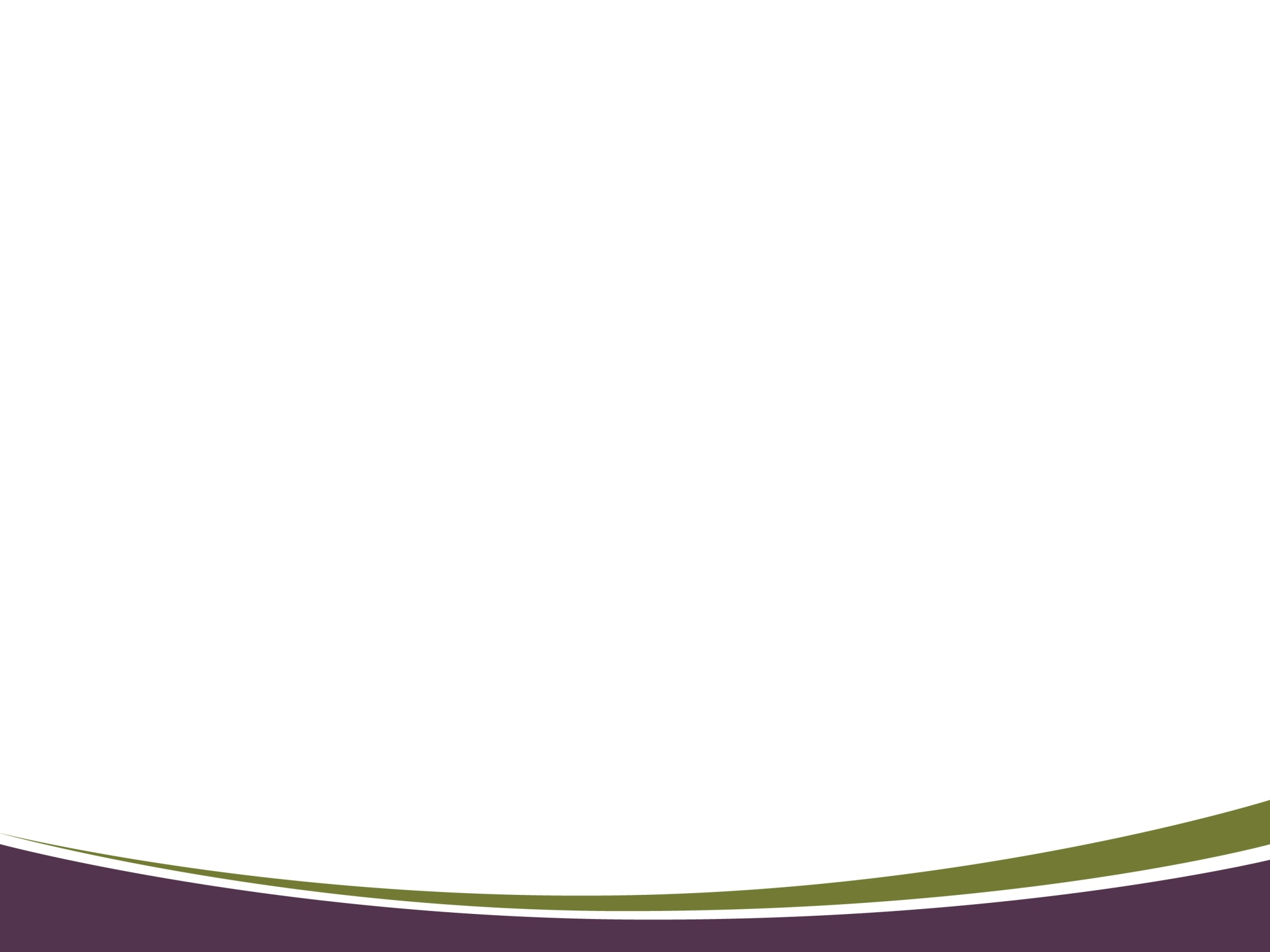 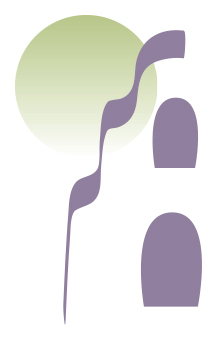 Required Documentation for Credit Application
3 years of personal and business income tax returns
Interim business financial statement no later than 60 days to date
Personal financial statement no older than 60 days
Resume
Completed application sheet
Executed IRS Form 4506C

Upon receipt of completed application package, credit decision will follow within 5 to 7 working days
www.missionbank.com
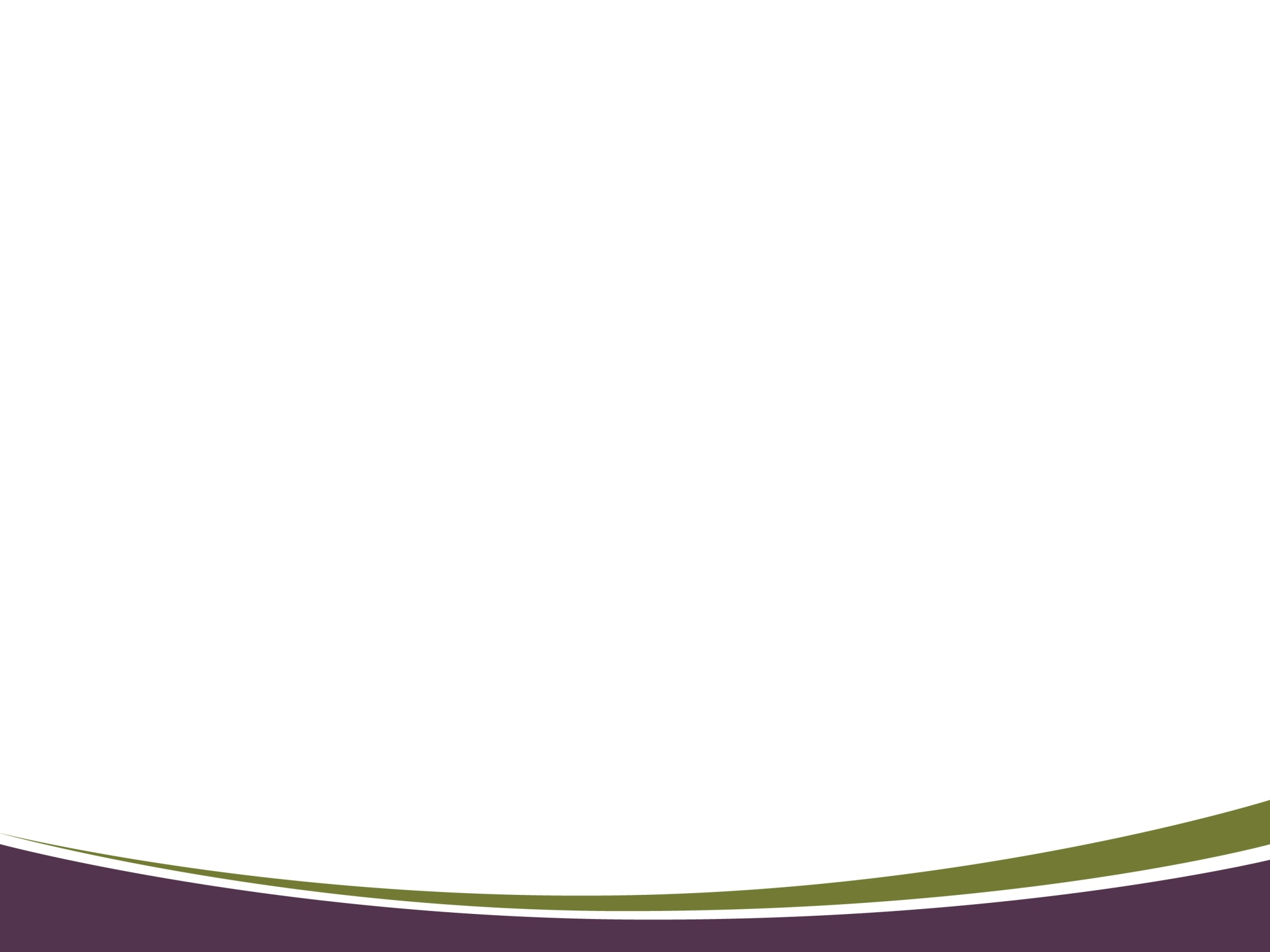 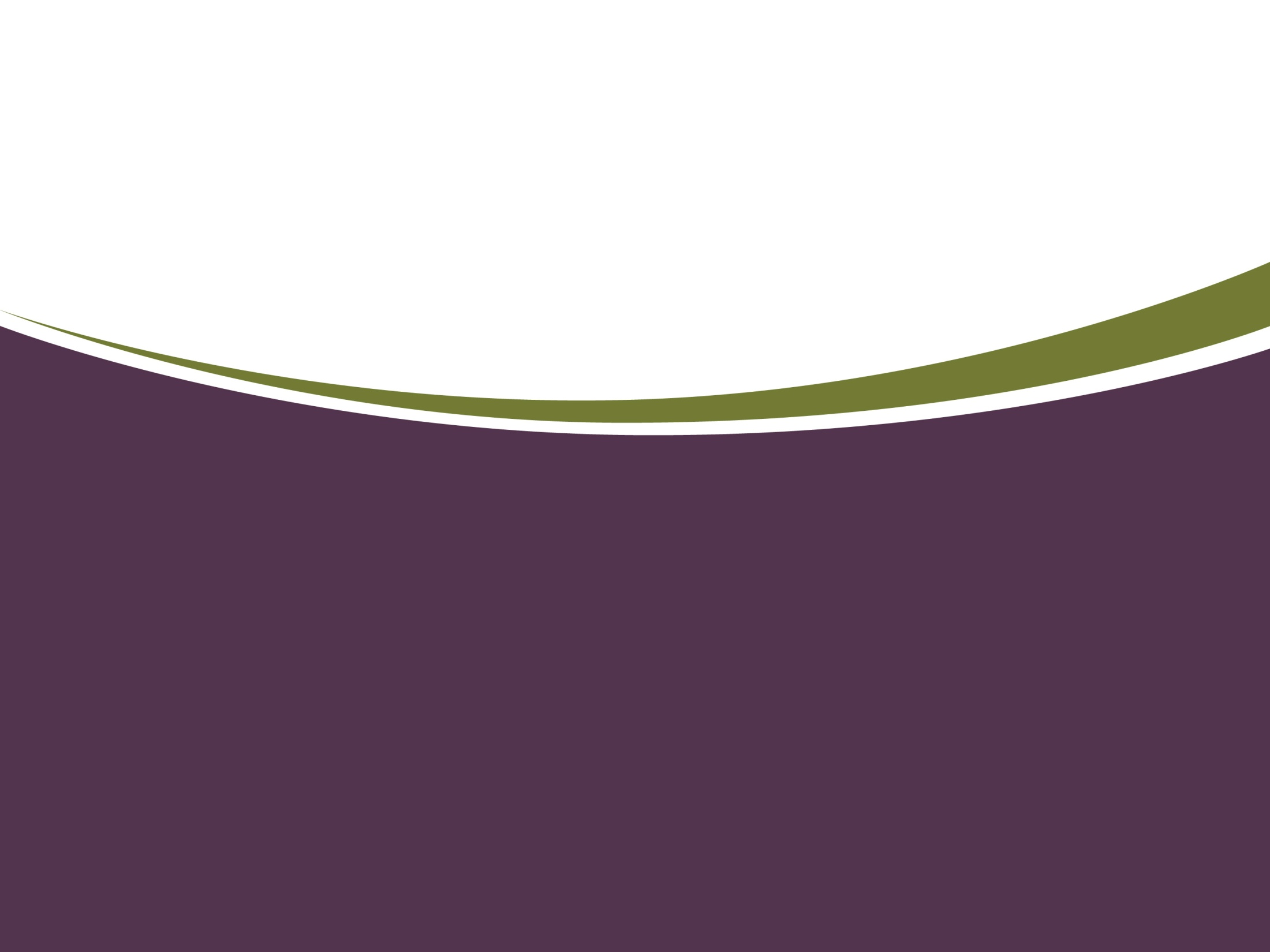 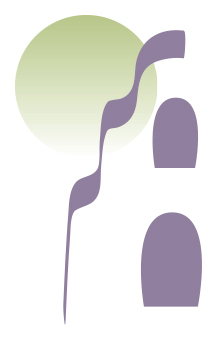 Presentation Overview
SBA 504 Loan Program
www.missionbank.com
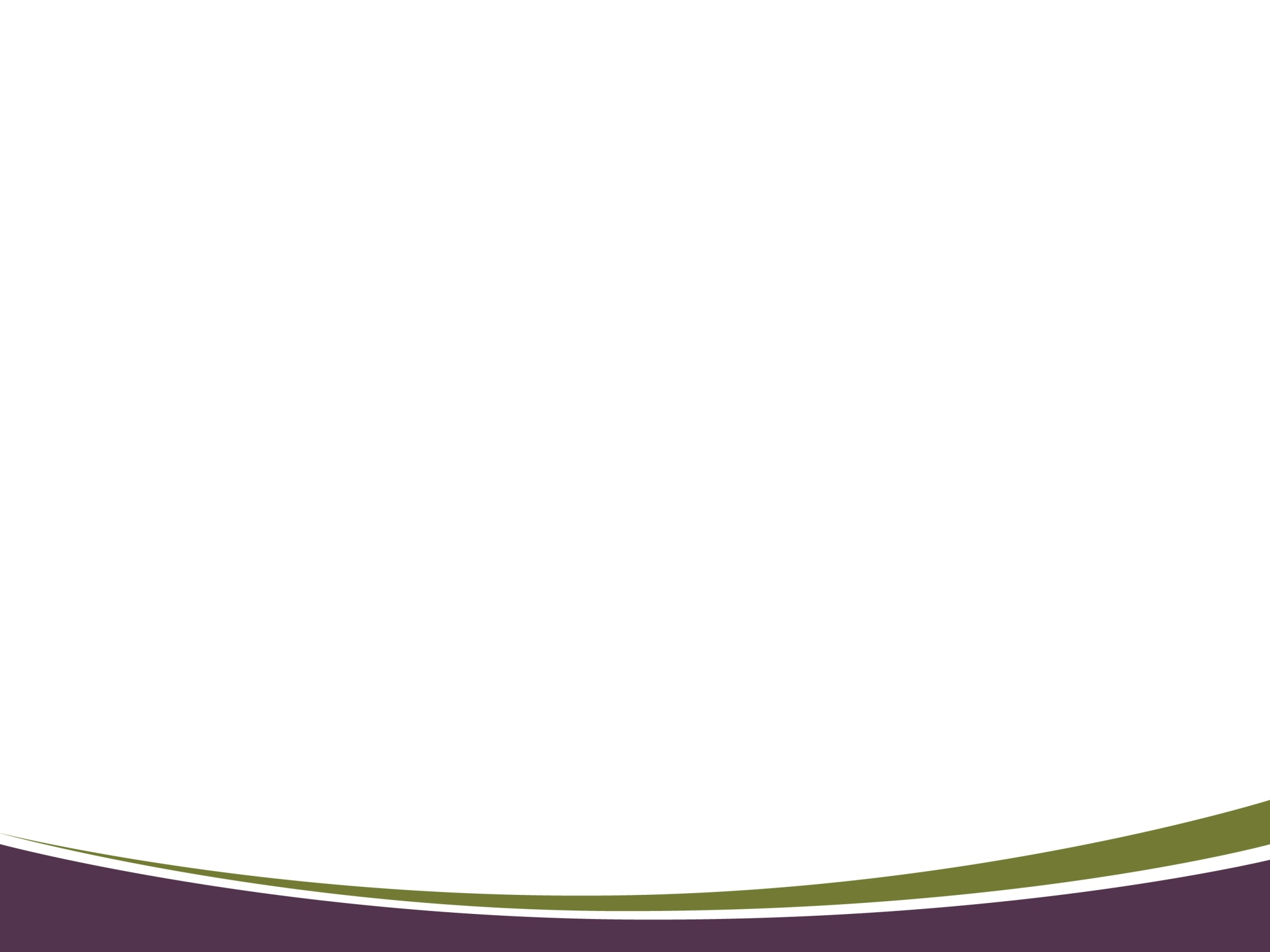 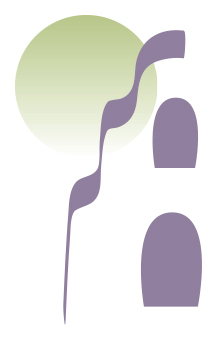 SBA 504 Loans
Purpose to finance assets to promote growth and job creation
Finance
Existing building or land
New facilities
Long term machinery and equipment
Improvement or modernization of facilities
www.missionbank.com
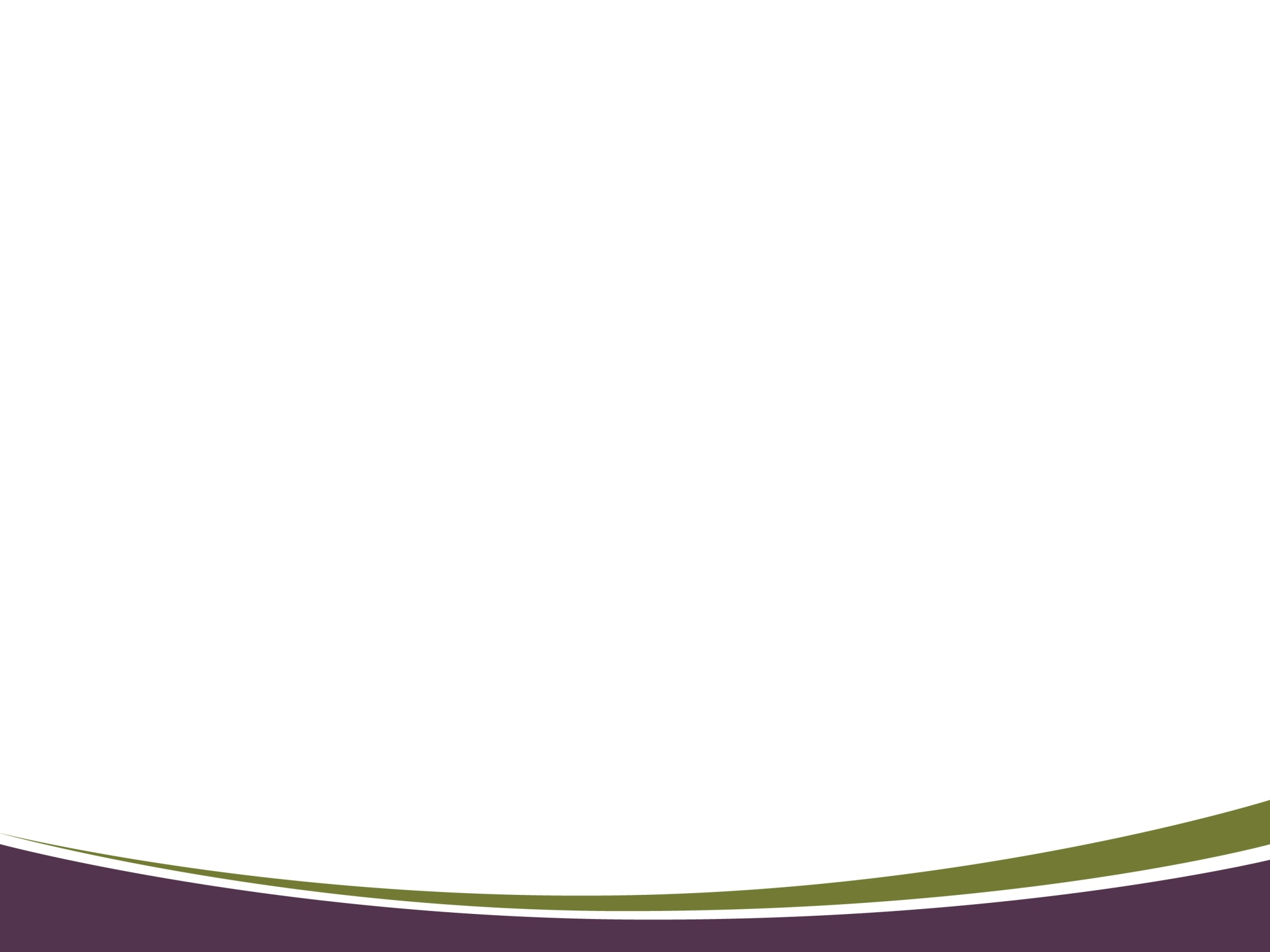 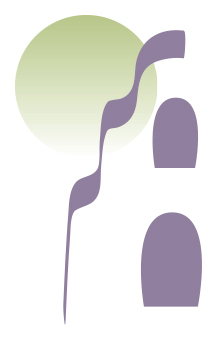 Exclusions for 504
Working capital
 Consolidating, repaying or refinancing debt
Speculation or investment in rental real estate
www.missionbank.com
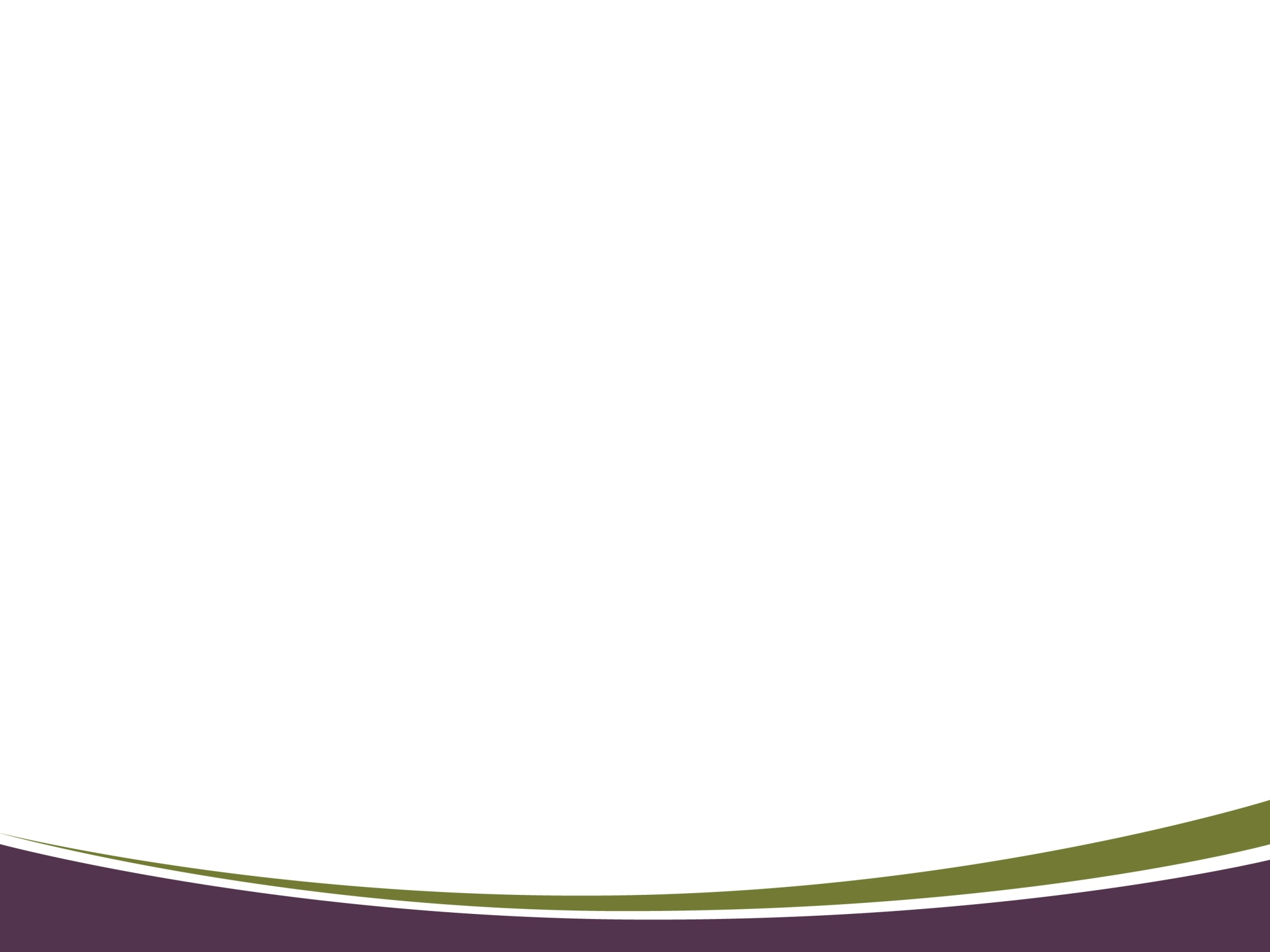 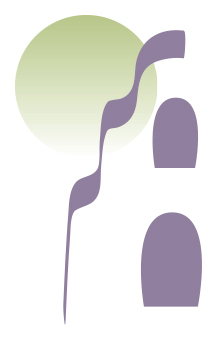 Eligibility
For profit business
Small business net worth under $15 million and net profit under $5 million or meet SBA’s other size standards
www.missionbank.com
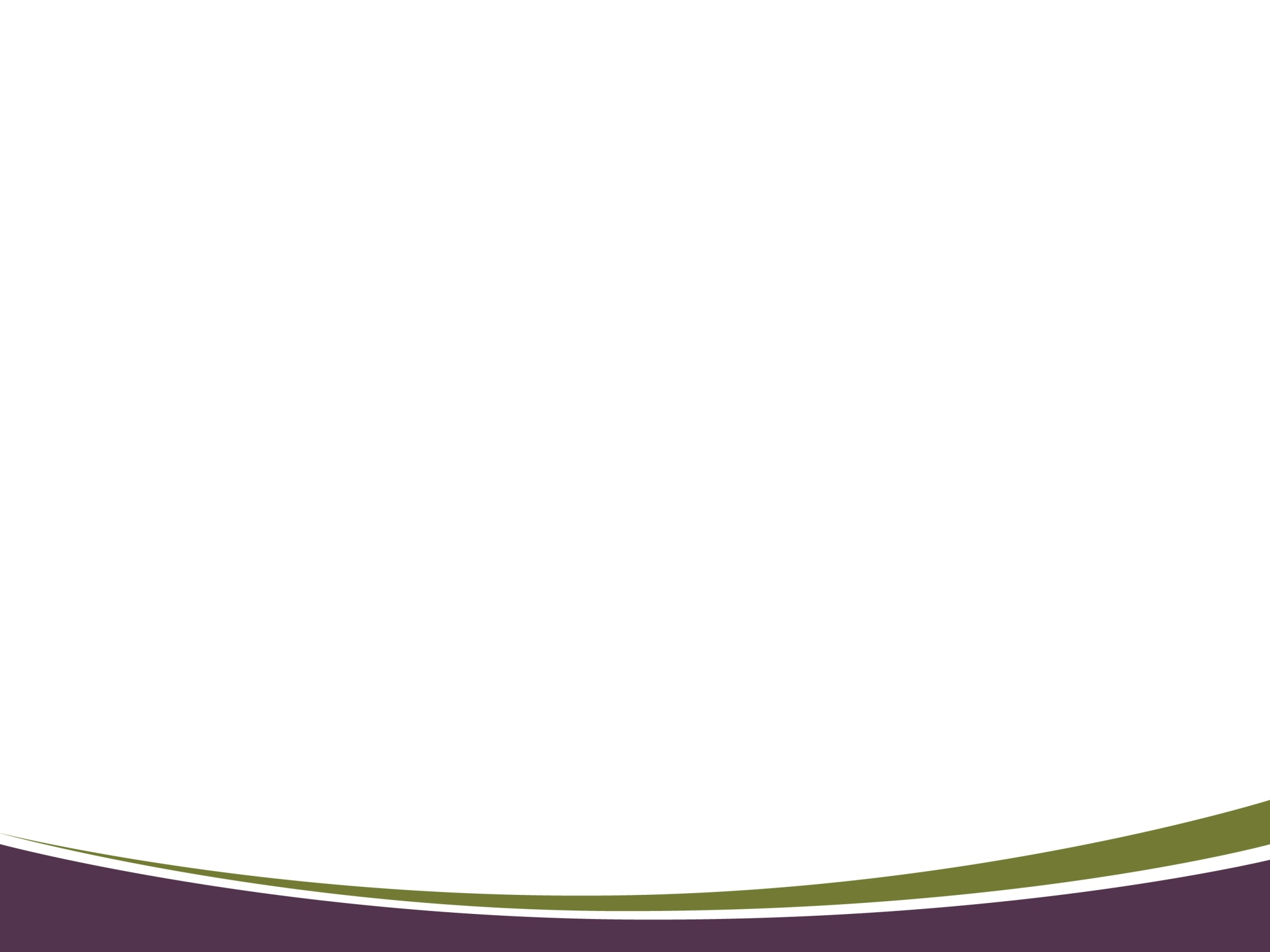 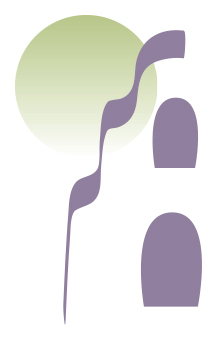 Structure
50% financed by a third-party lender
40% financed by the SBA loan, through a CDC
10% provided by the borrower
SBA portion typically cannot exceed $5,000,000
No limit to 3rd party lender
www.missionbank.com
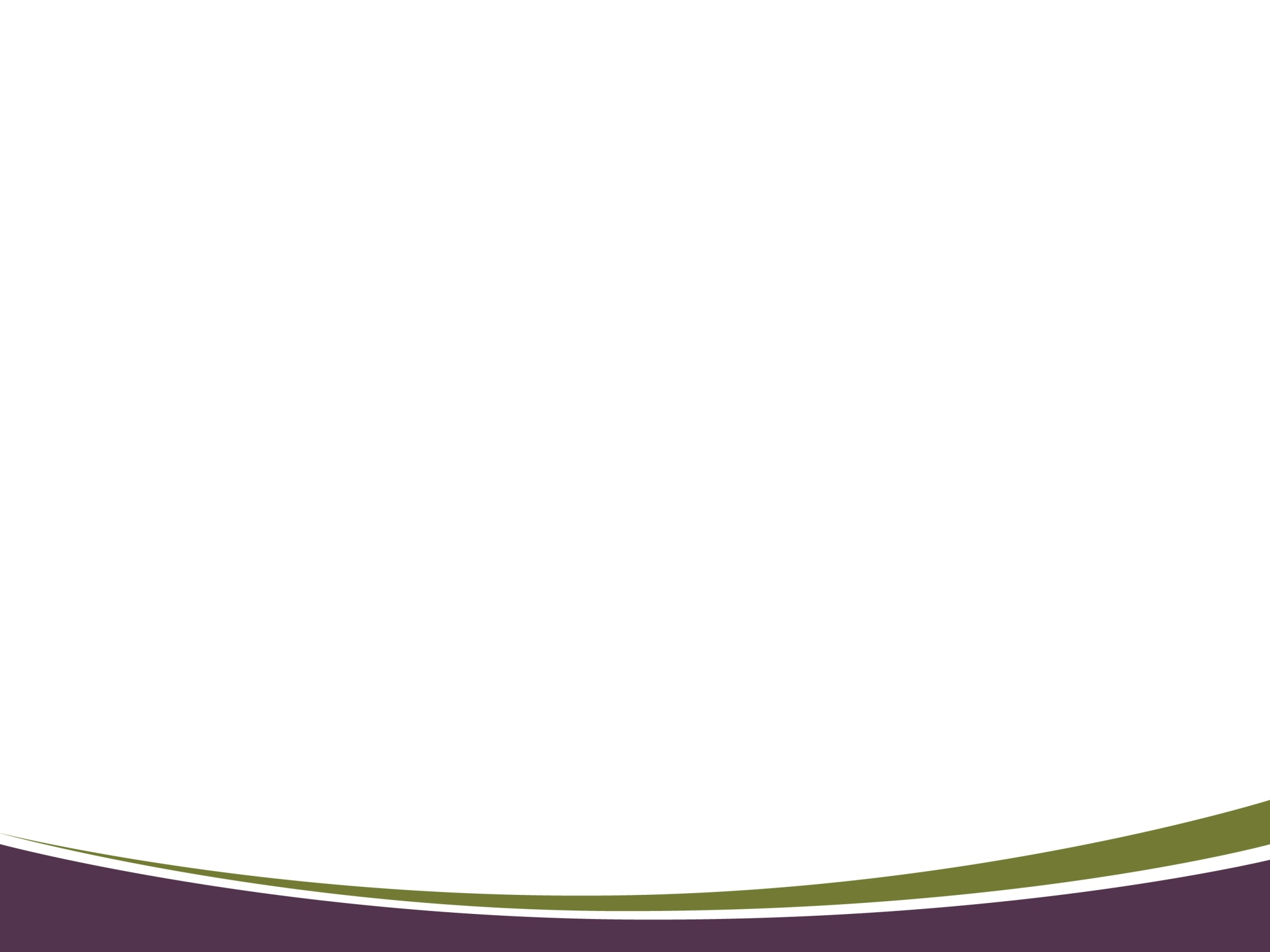 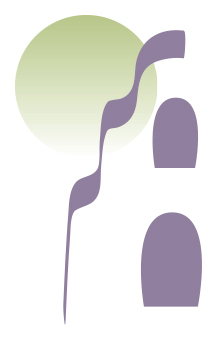 Rates and Fees
Lender determines rate for their loan (50% portion)
SBA/CDC establishes rate after sale of bond debenture (40% portion)
Lender to set fees/rates for their loans
CDC fees vary depending on SBA policy at the time; most fees added to their loan
www.missionbank.com
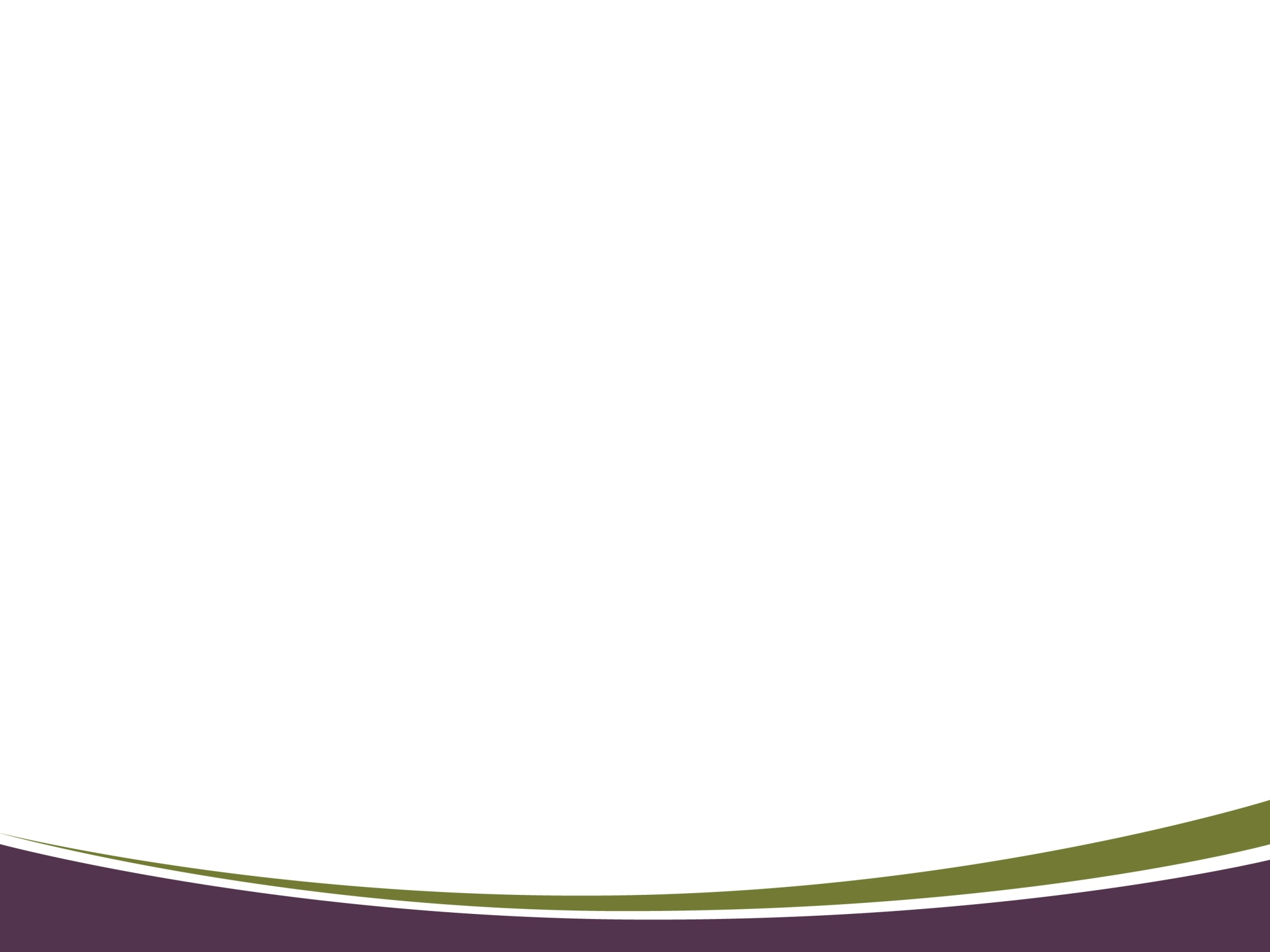 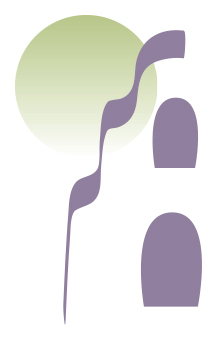 Example
Building purchase $1,000,000 
Bank 1st DOT
$500,000
CDC 2nd DOT
$400,000
Borrower Injection
$100,000
www.missionbank.com
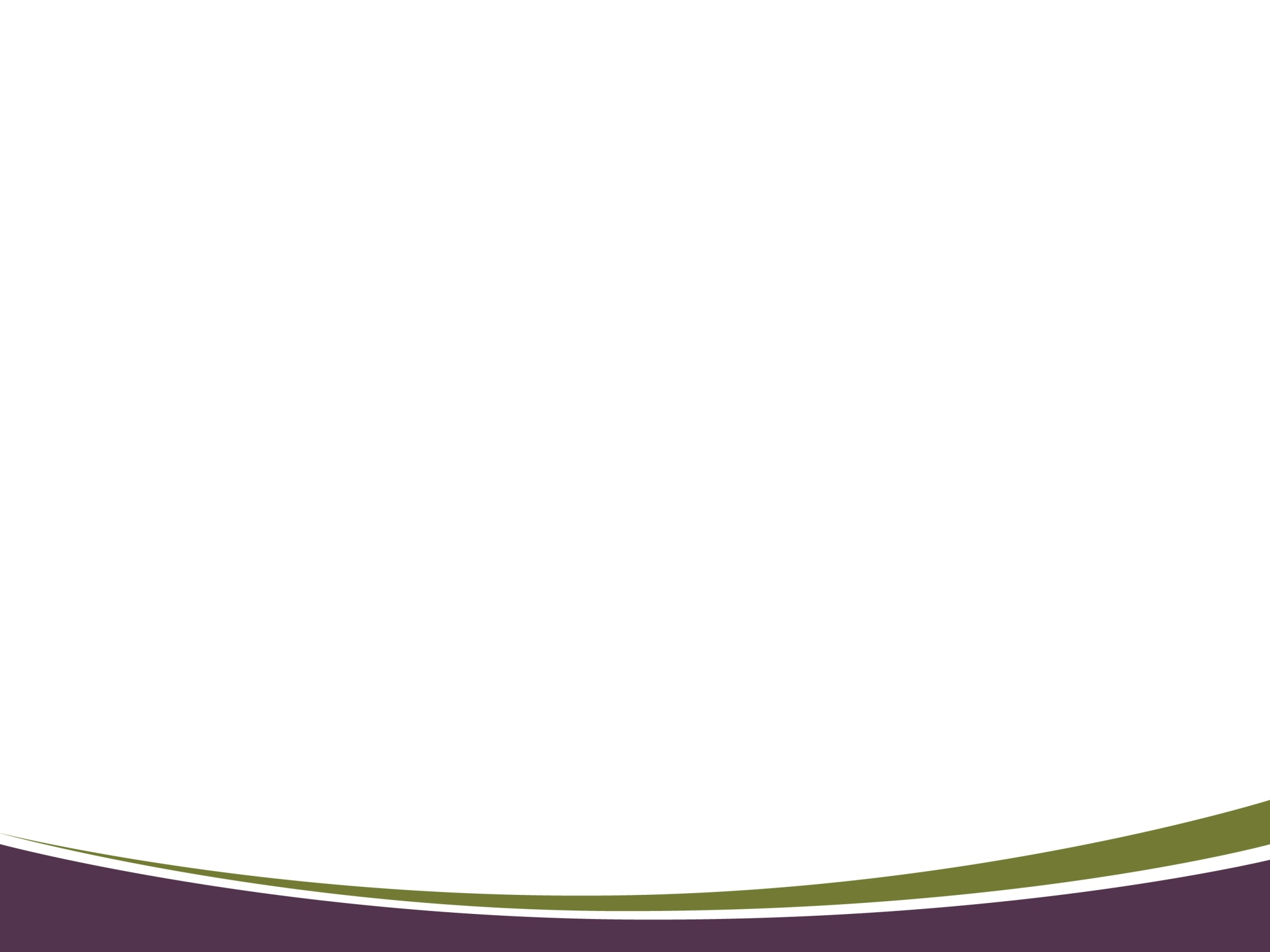 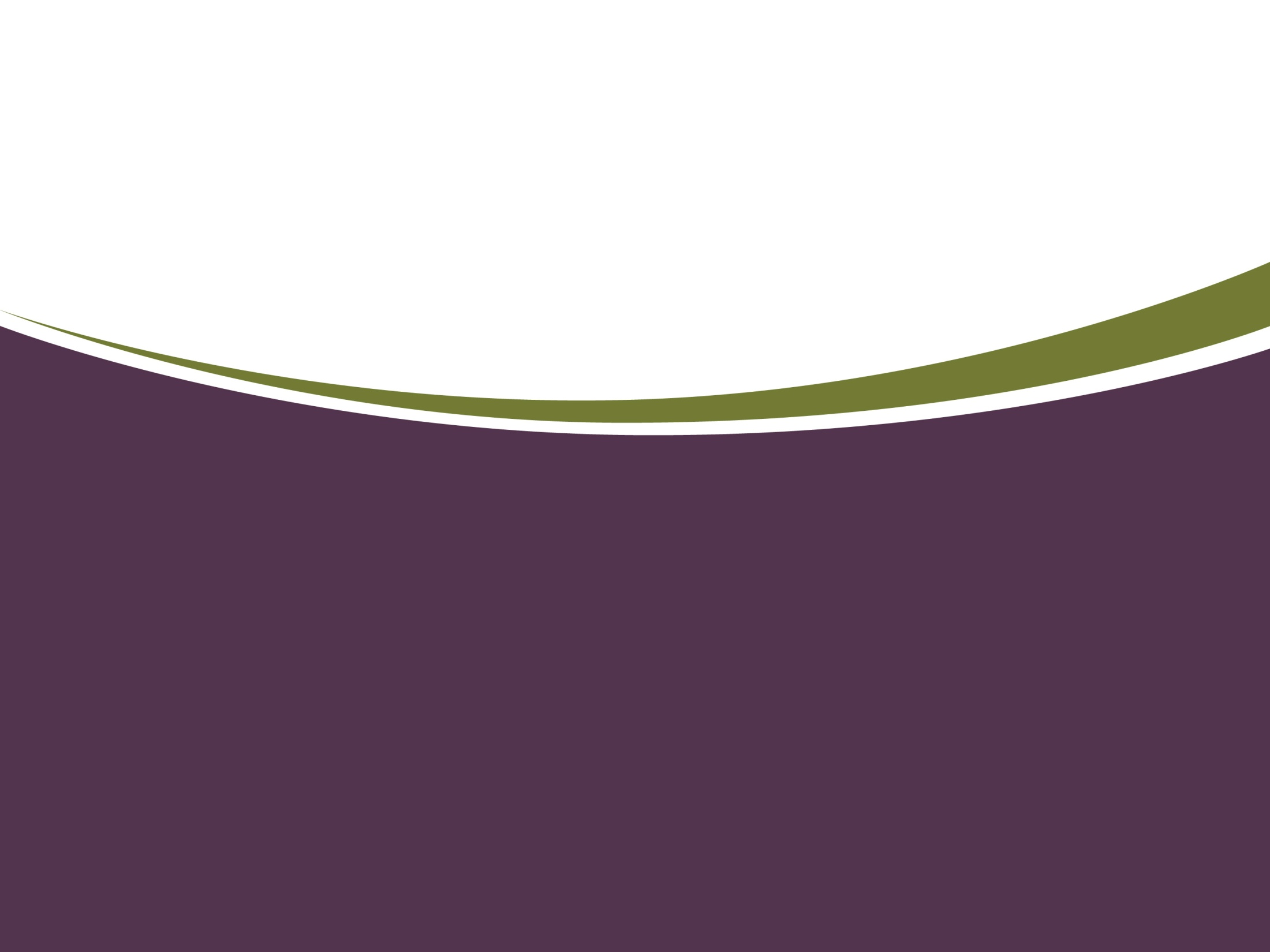 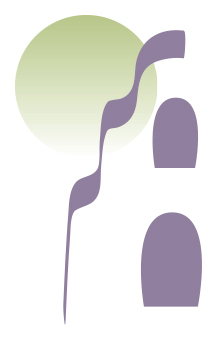 Presentation Overview
California State Small Business Loan Program
www.missionbank.com
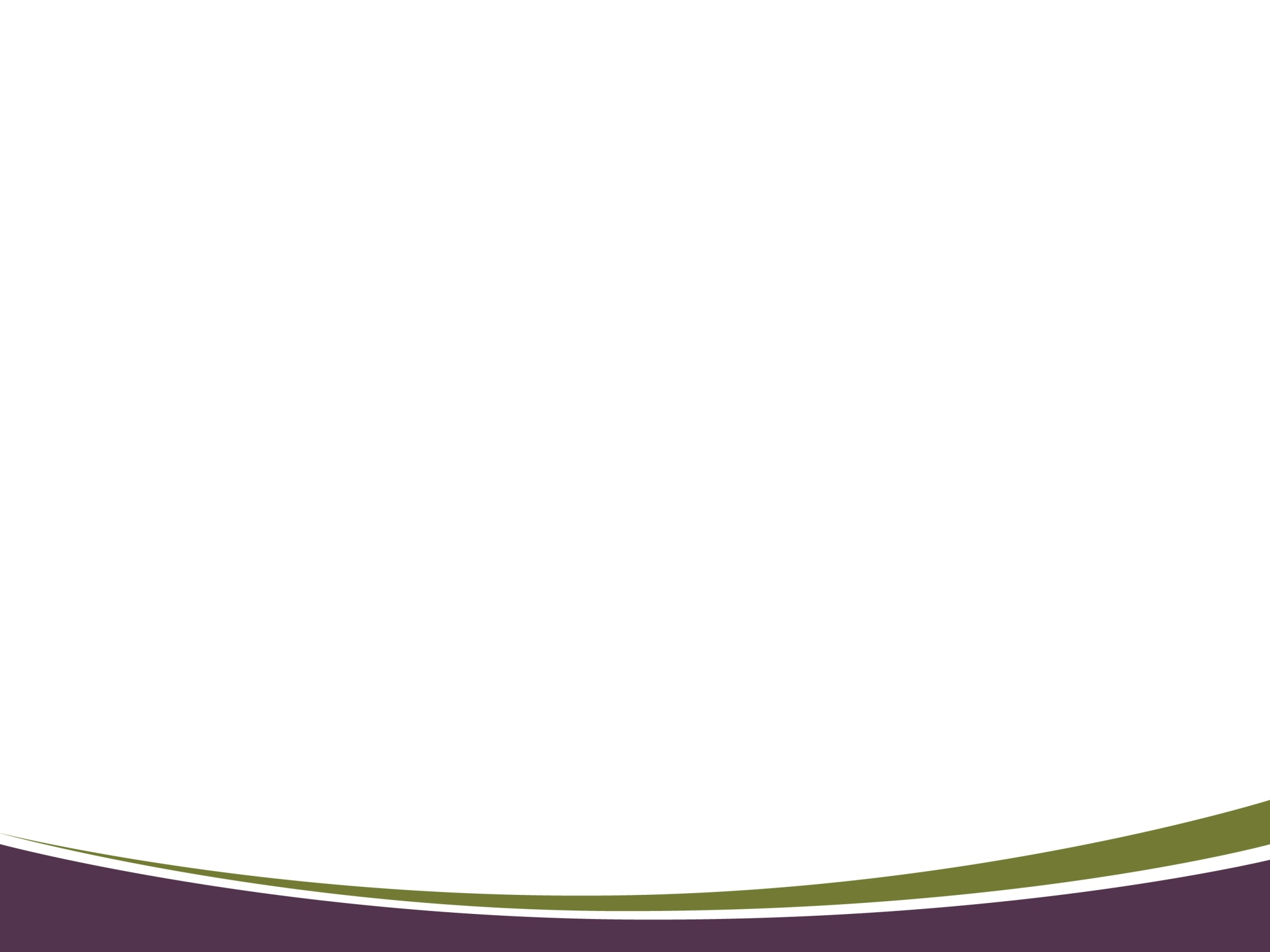 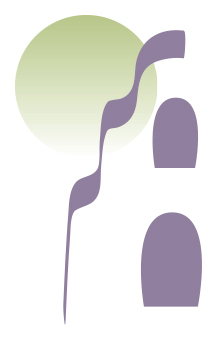 State Small Business Loan Guarantee Loan Program
Purpose
Purchase, construct or improve real estate or facilities
Equipment purchase, installation
Permanent working capital
Refinance existing debt
www.missionbank.com
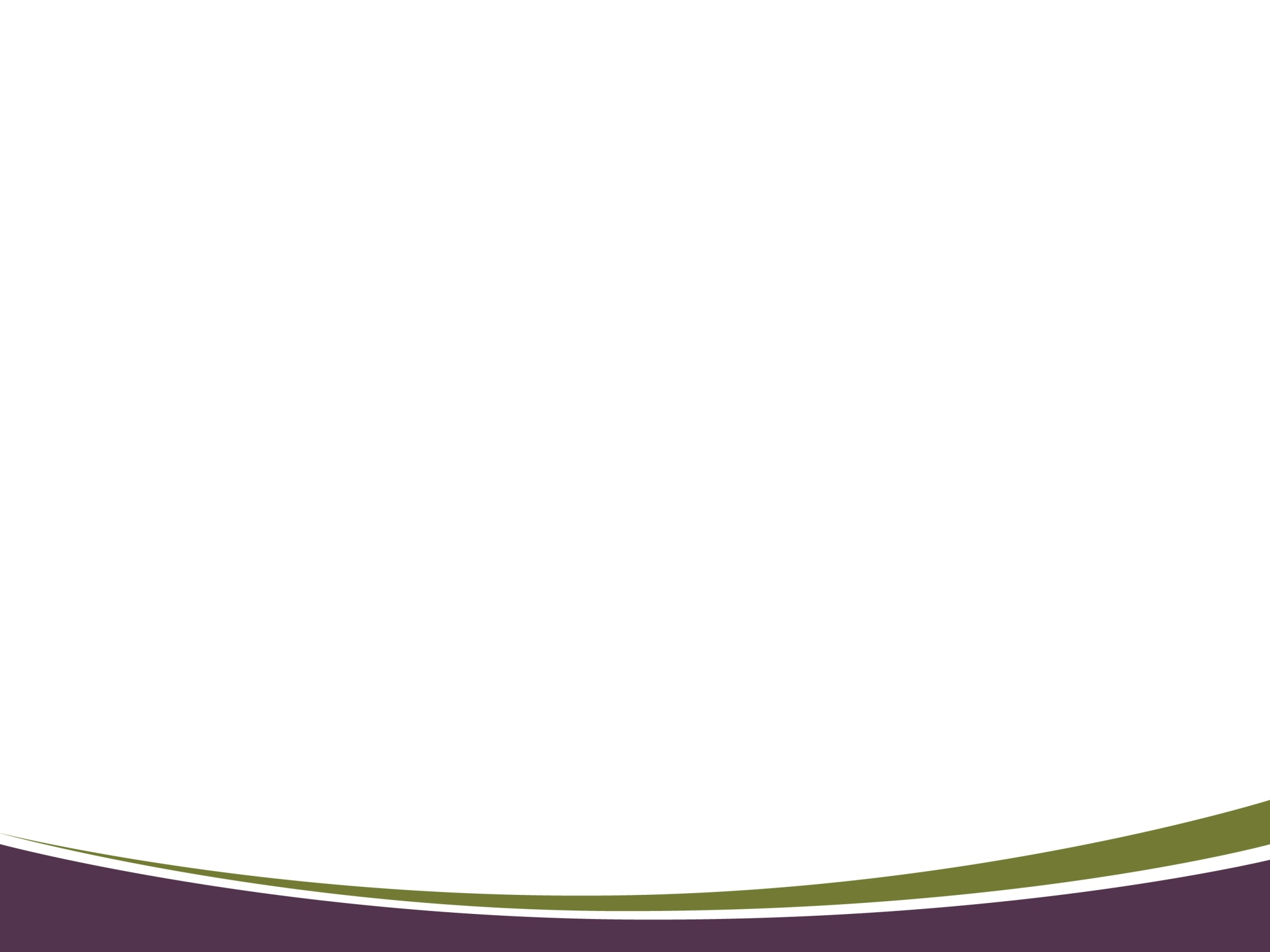 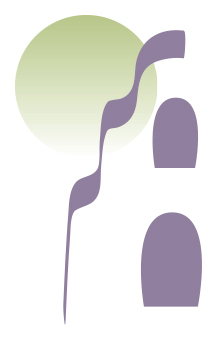 Qualifications
Good credit history
Good repayment capability (1.25x)
Adequate collateralization
www.missionbank.com
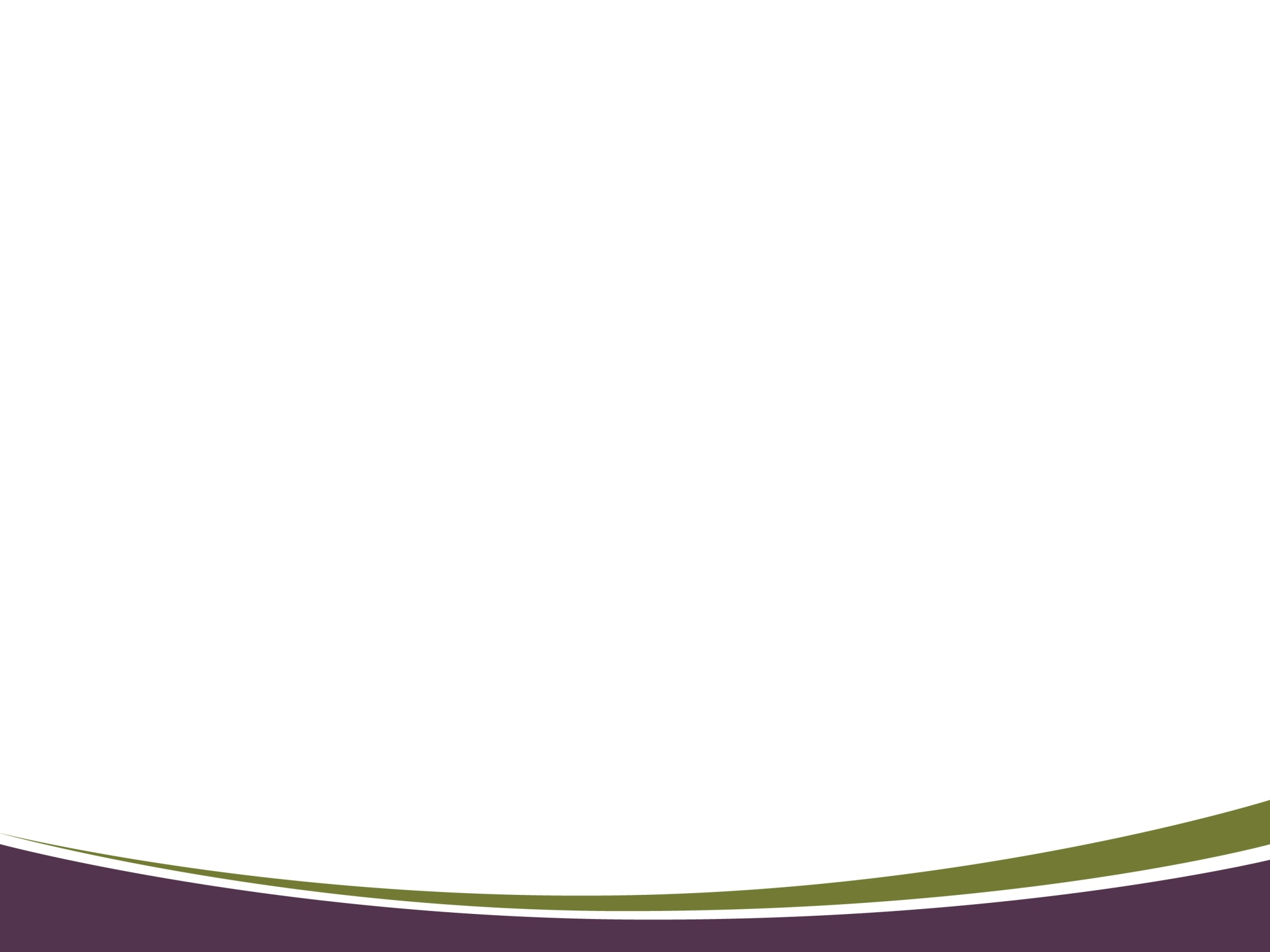 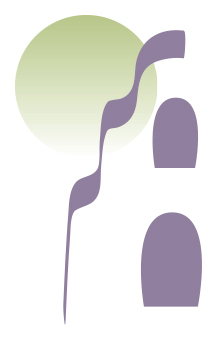 Max Limit, Rates and Term
Good credit history
80% loan guarantee up to $2,500,000 for either term loan or line of credit
Rates set by commercial lender
Guarantee up to 7 years
Balloon payments are allowed
Non-profits are eligible recipients
www.missionbank.com
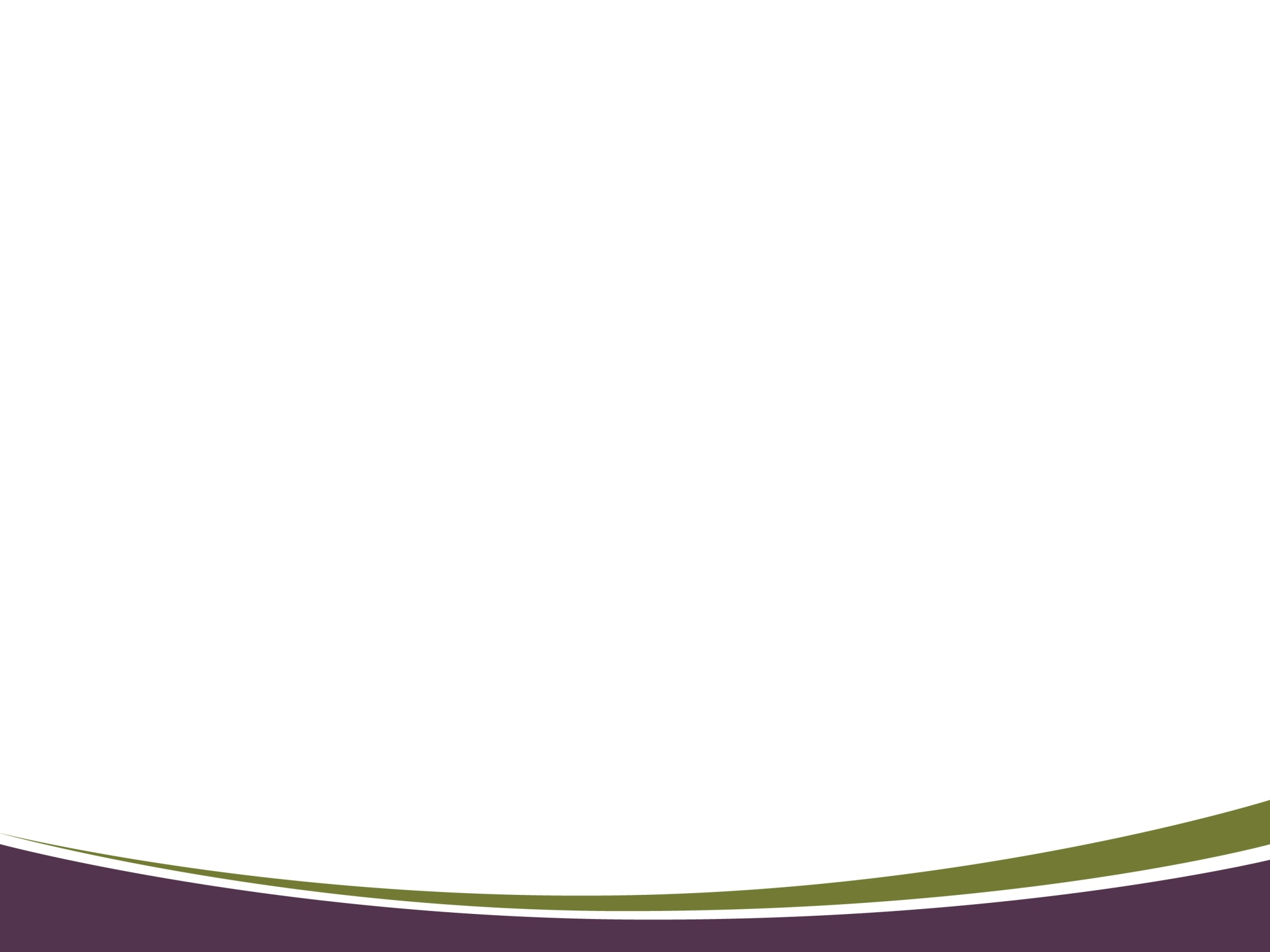 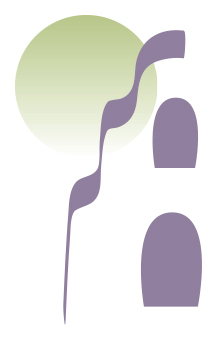 Fees
2 1/2 % of guaranteed liability
$250 documentation fee
Bank charges
www.missionbank.com
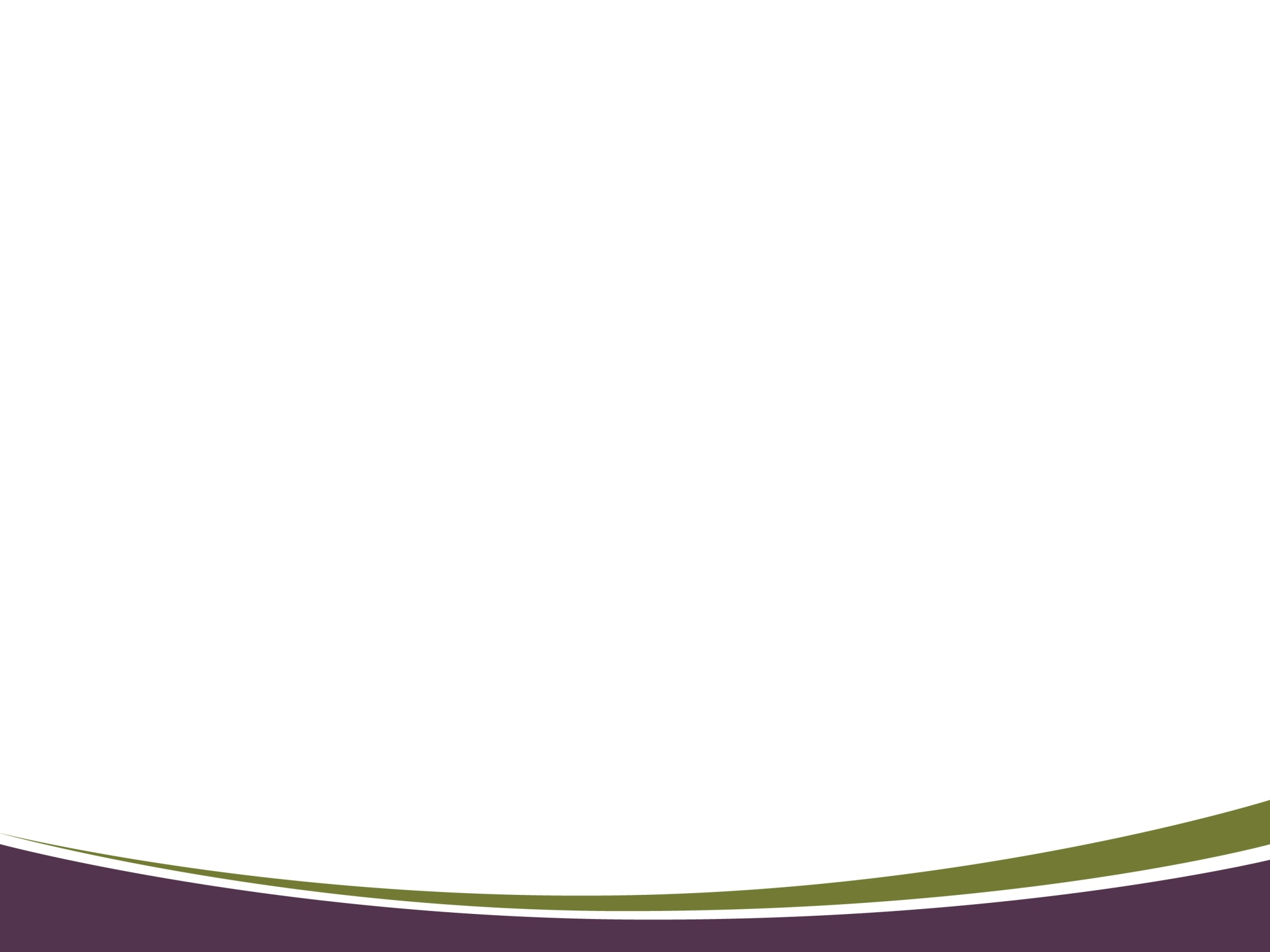 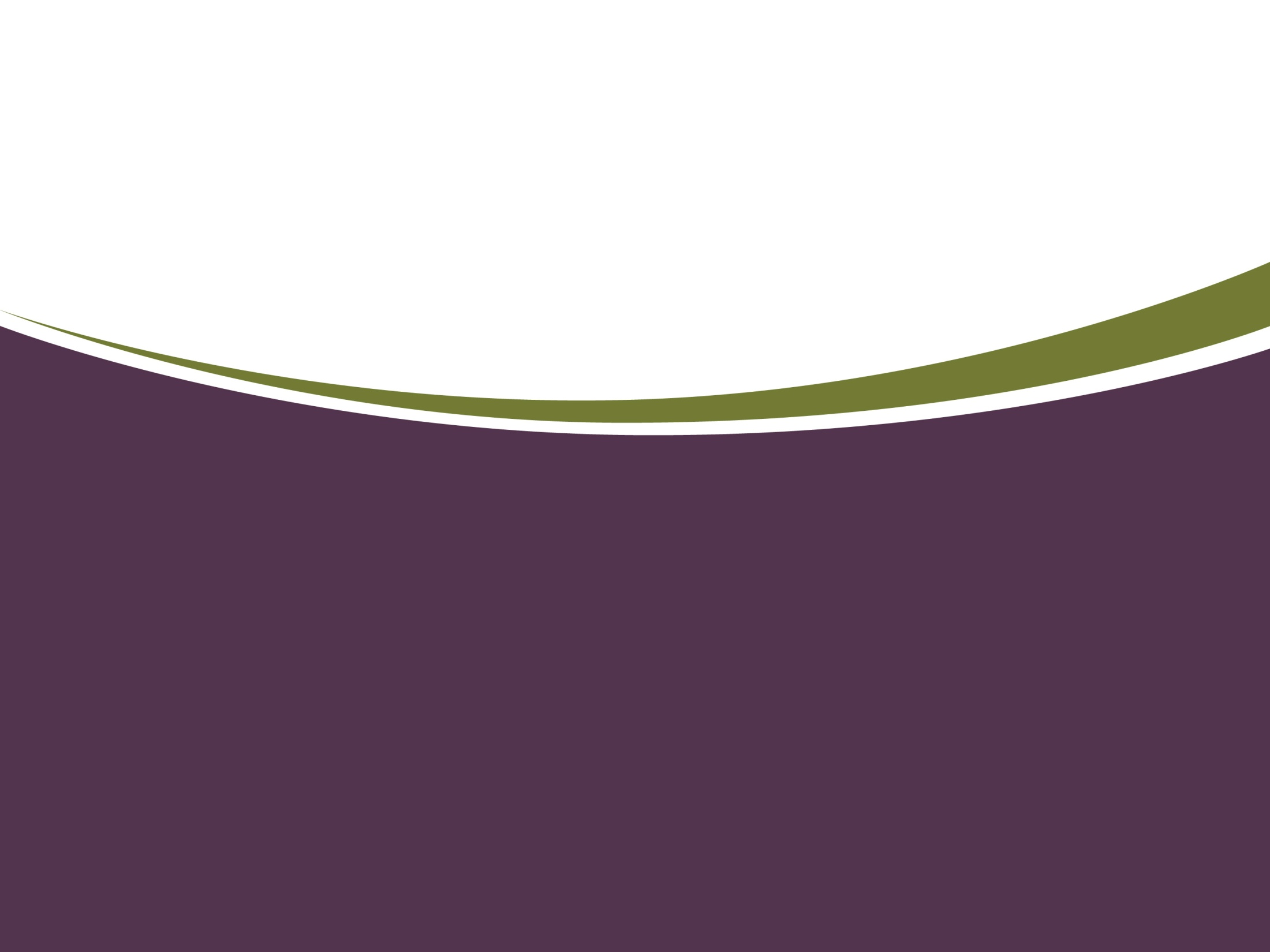 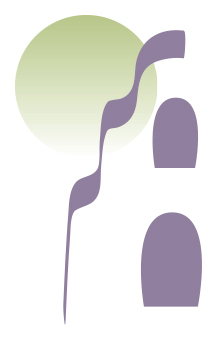 Presentation Overview
Minority & Women-owned Businesses
www.missionbank.com
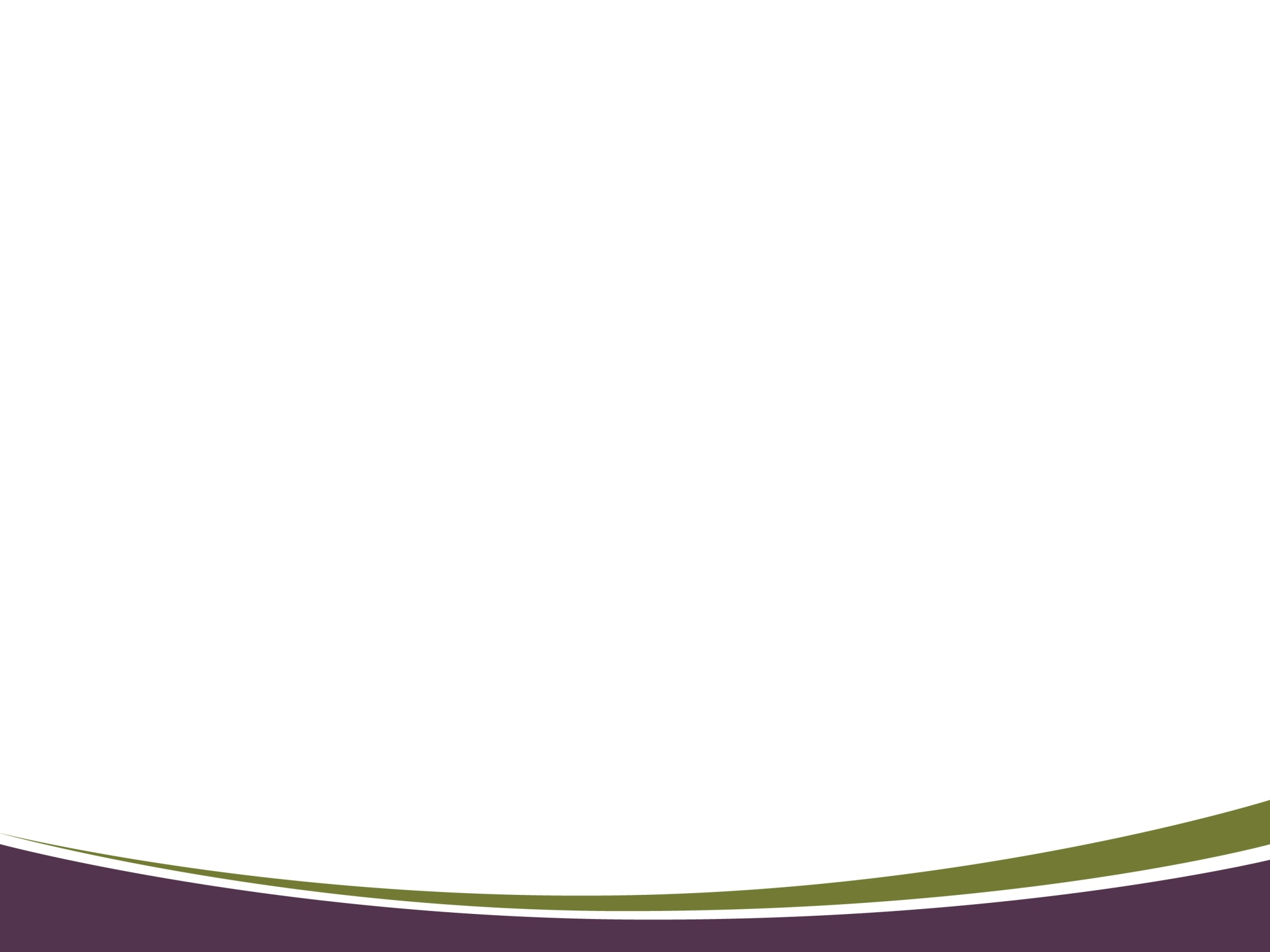 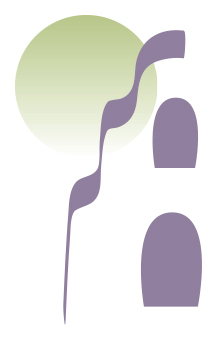 Challenges Facing Minority & Women-owned Businesses
Preparing detailed business plans

Language barriers – spoken language and business terminology

Lack of equity injection

Financial statement quality

Lack of collateral

Lack of credit history
www.missionbank.com
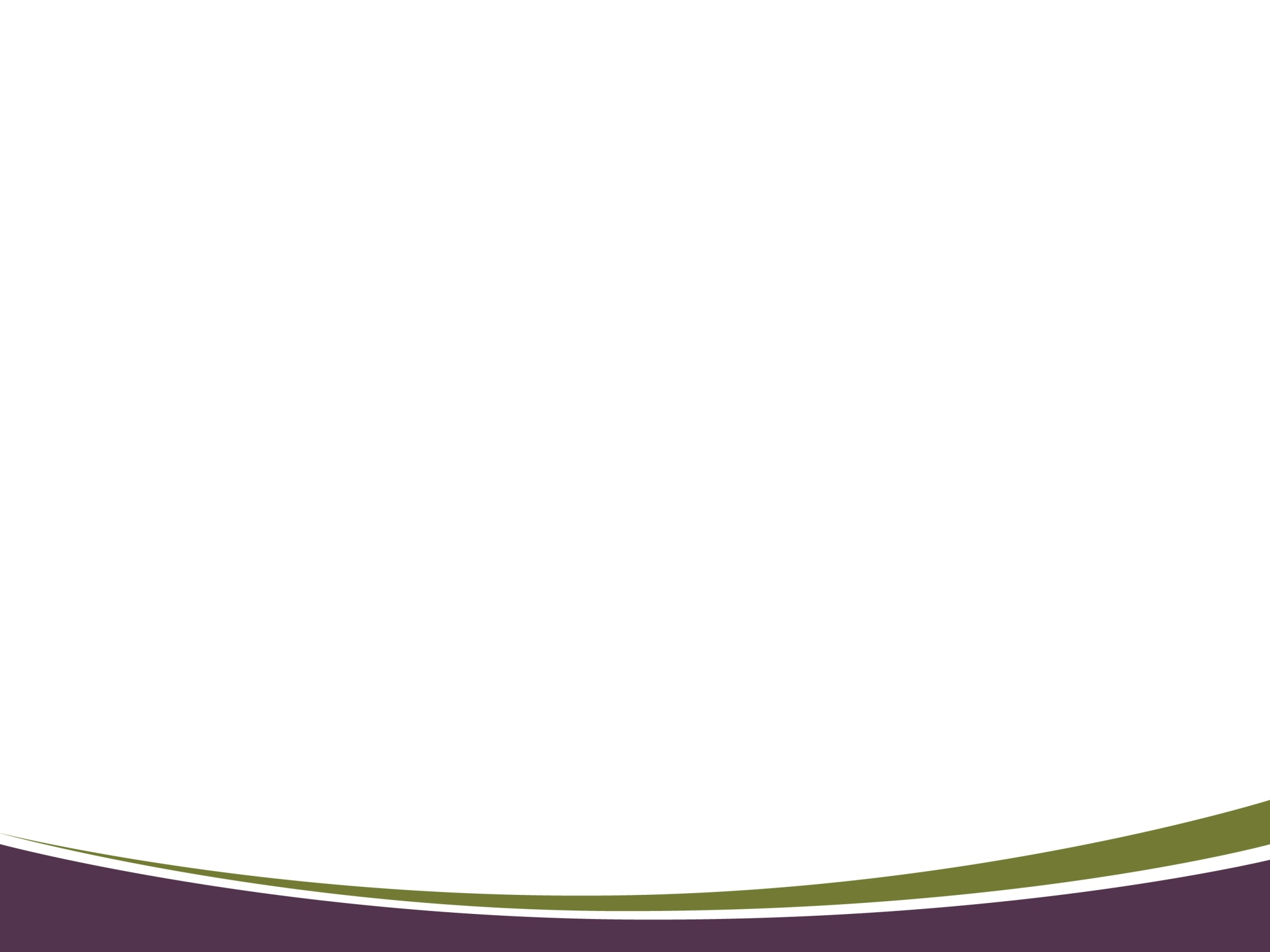 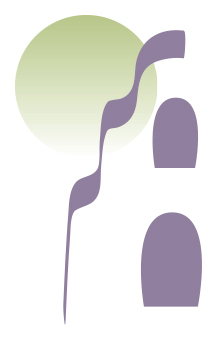 Solutions
We provide honest assessments of each situation and provide solutions – Setting realistic expectations

Work closely with the local SBDC’s and local CDFI’s

Provide positive support and feedback

Have a network of lenders that we work closely with for financing solutions
www.missionbank.com
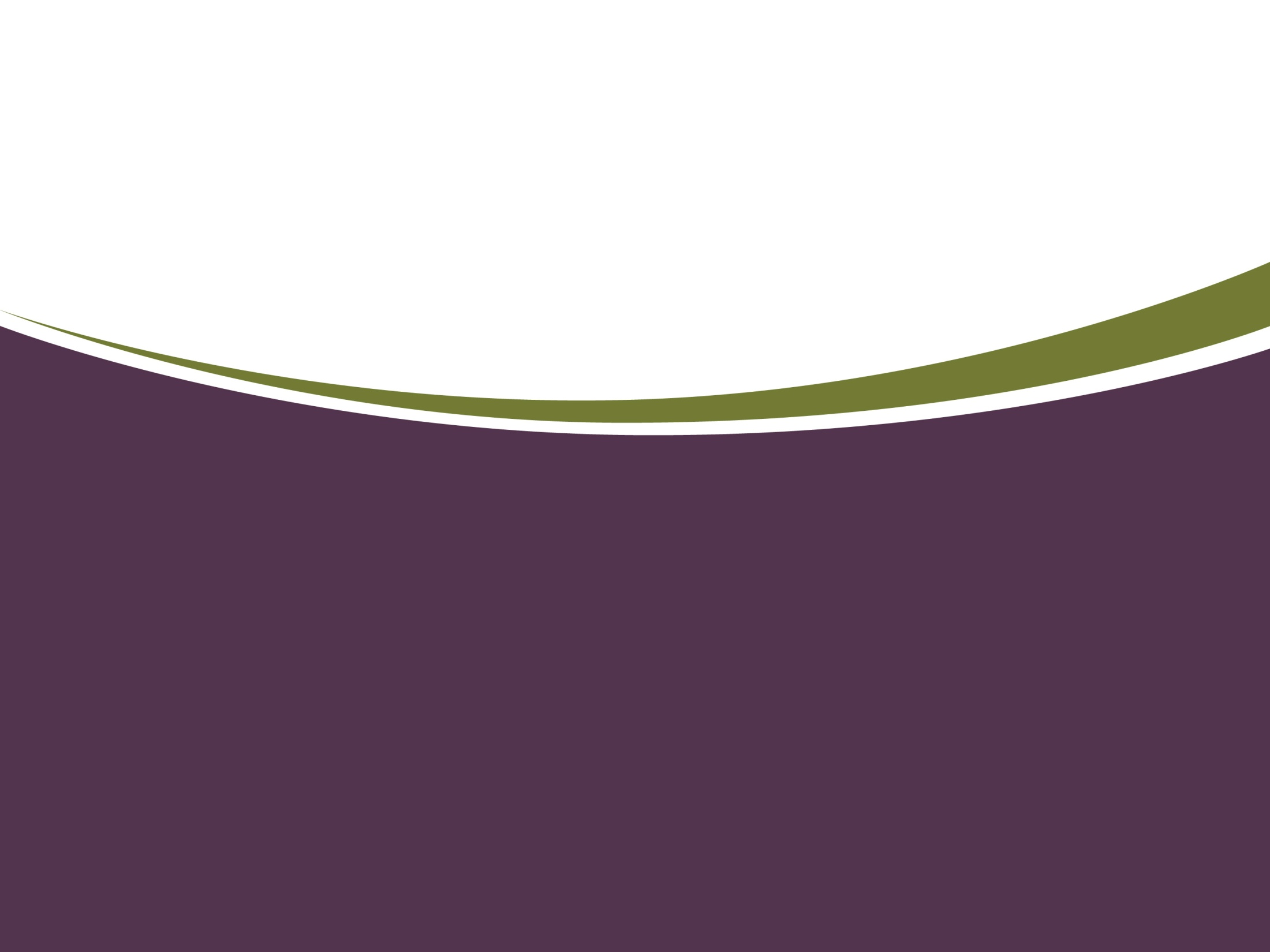 Q&A
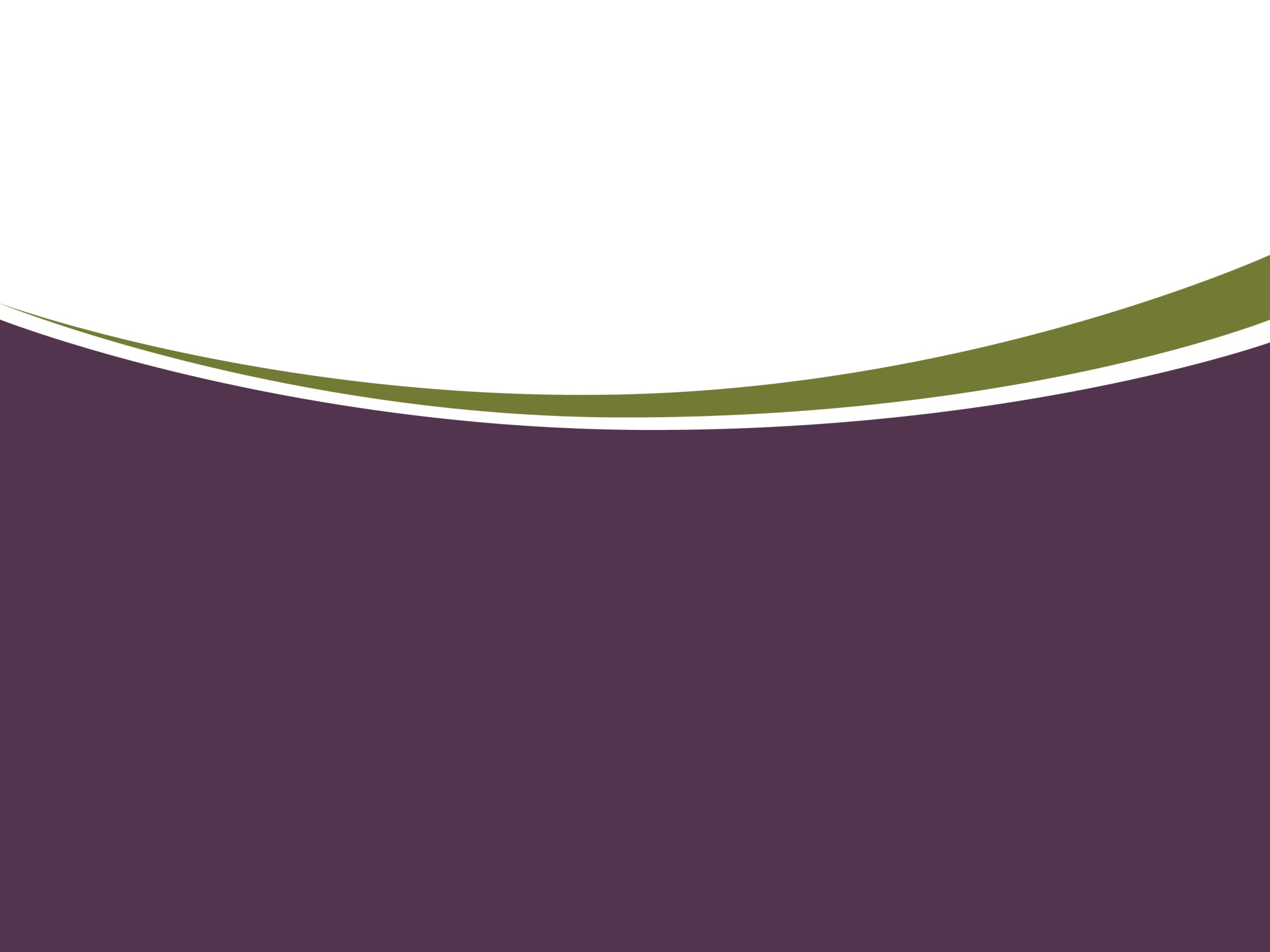 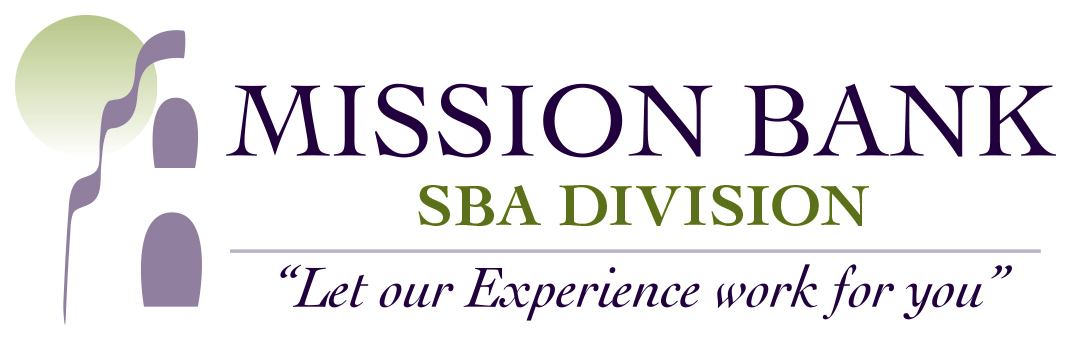 Thank You!
All Attendees
Capital Access Workshop
MISSION BANK SBA DIVISION
1430 Truxtun Ave Suite 130 · Bakersfield, CA 93301 
Phone: (559) 314-4095 Email:howellsc@missionbank.com